rekenen
tekenen
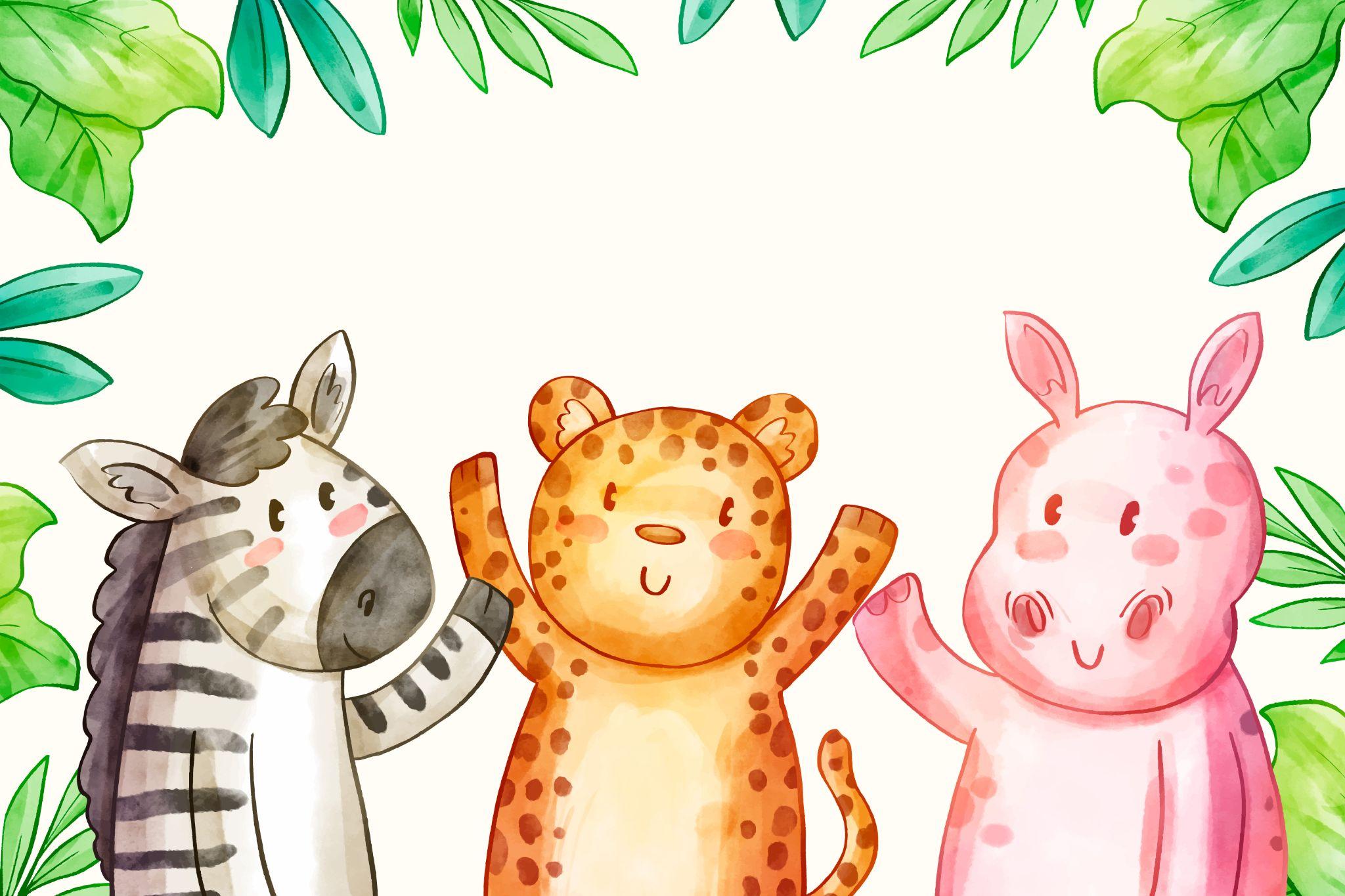 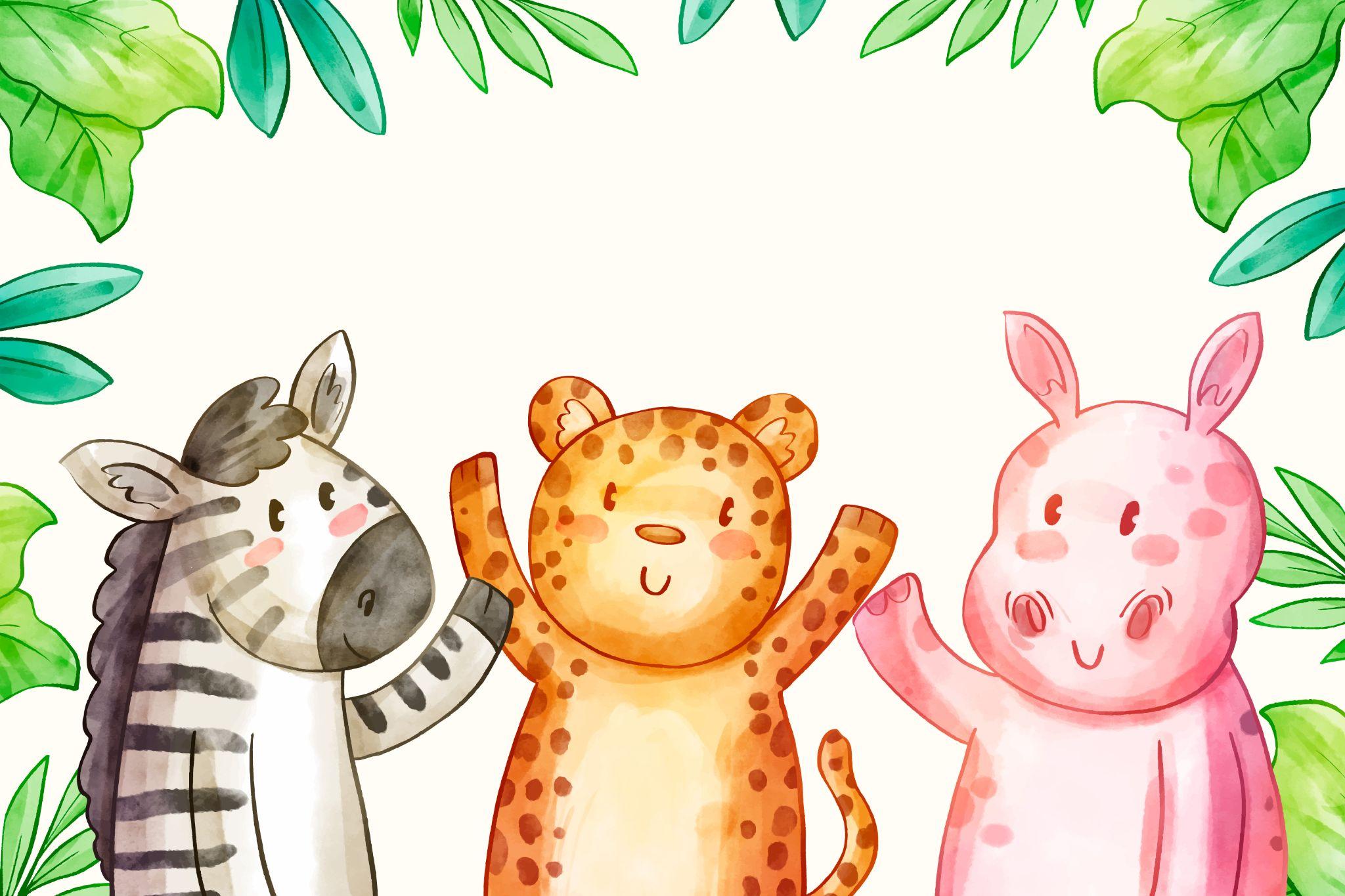 stillezen
begrijpend
                          lezen
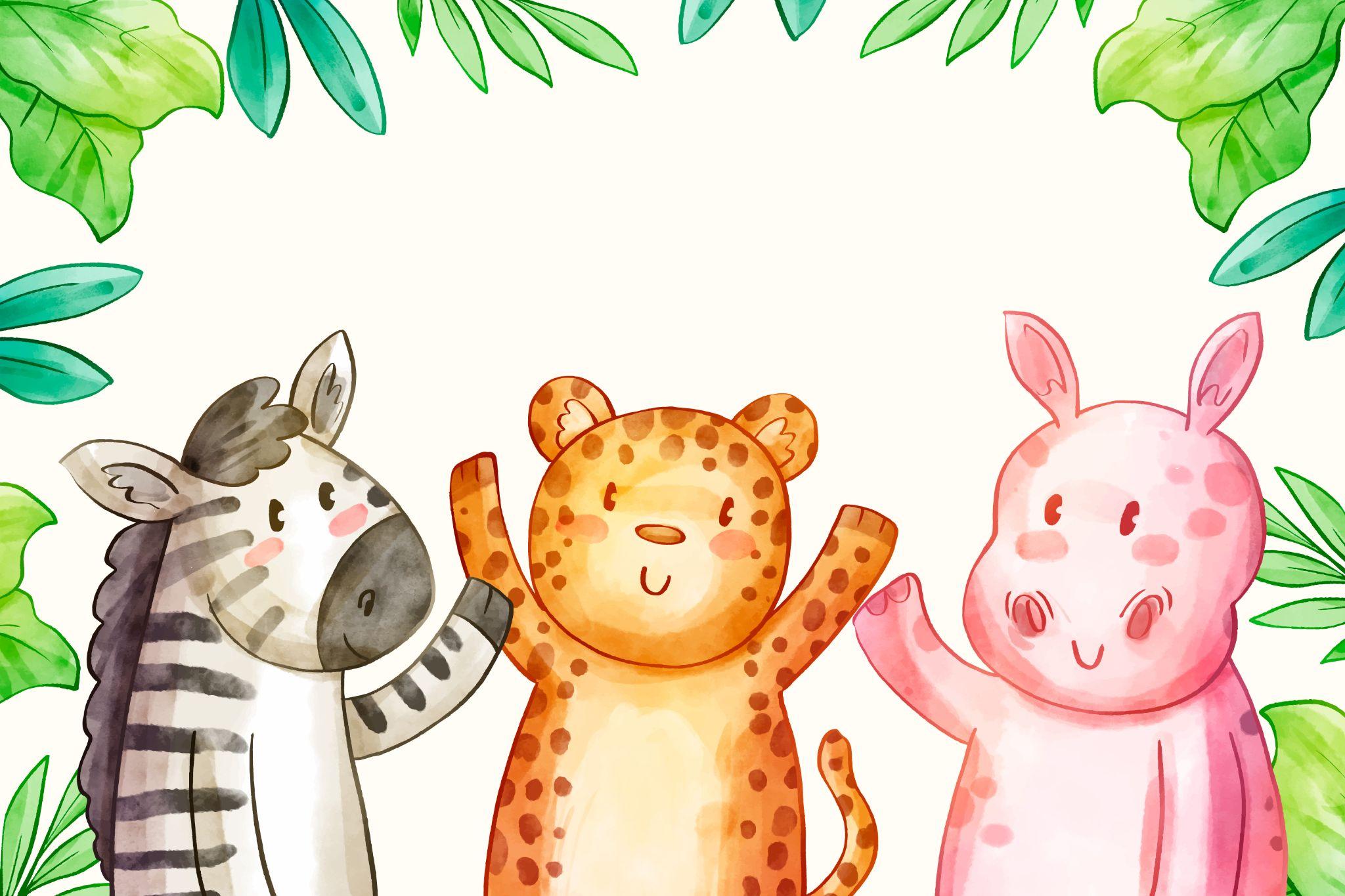 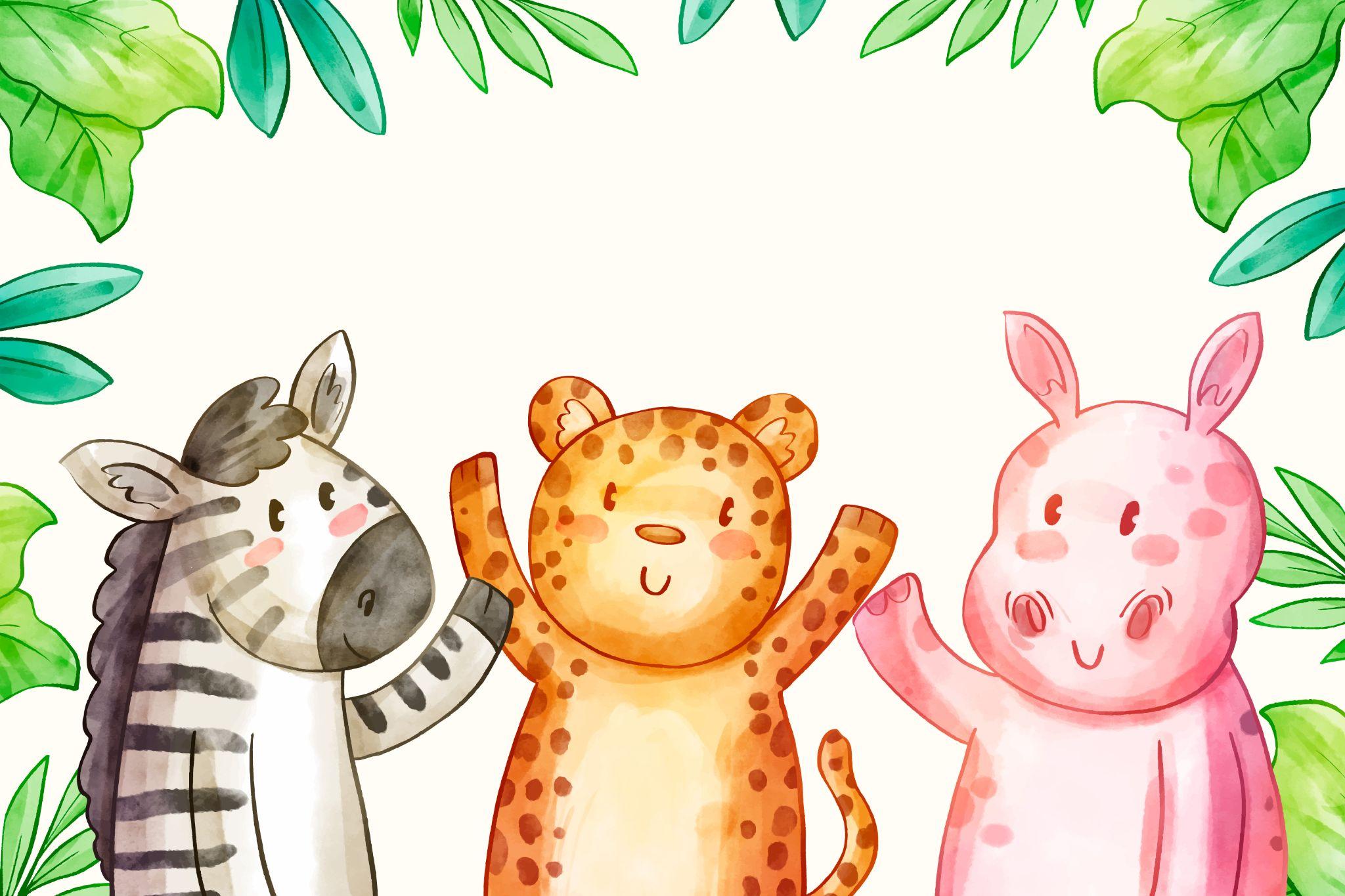 Godsdienst
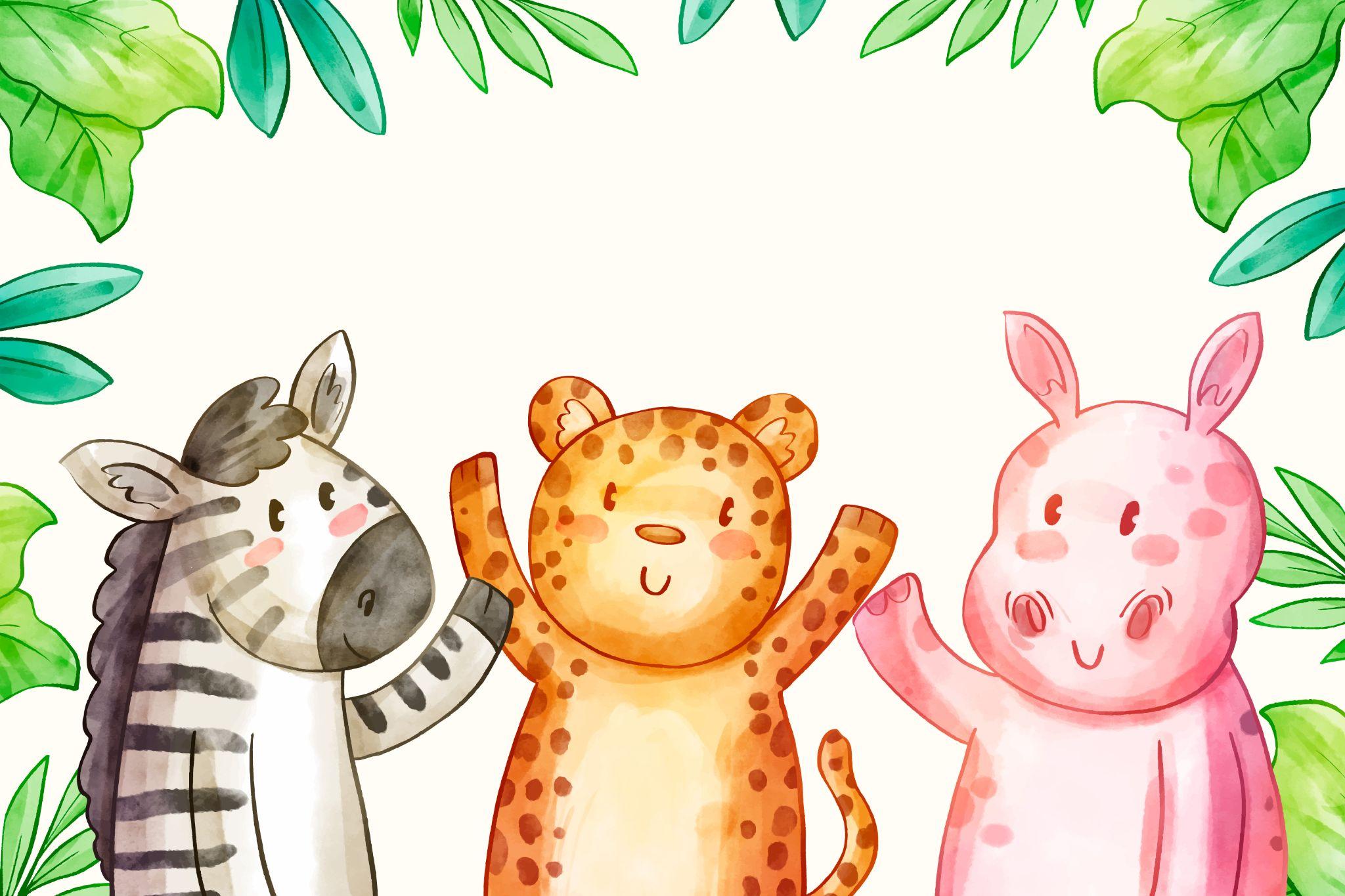 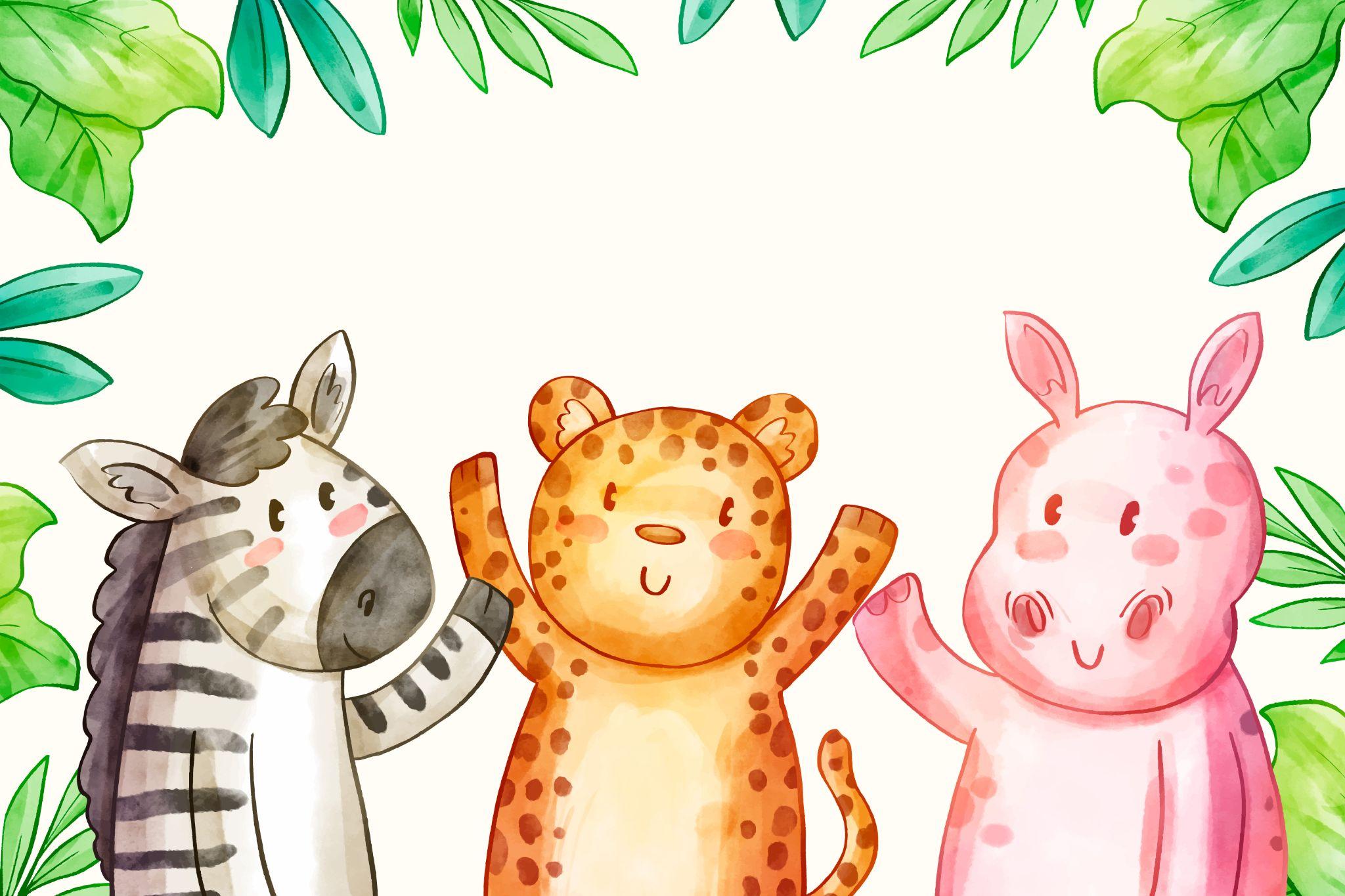 zingen
toets
buiten
                        spelen
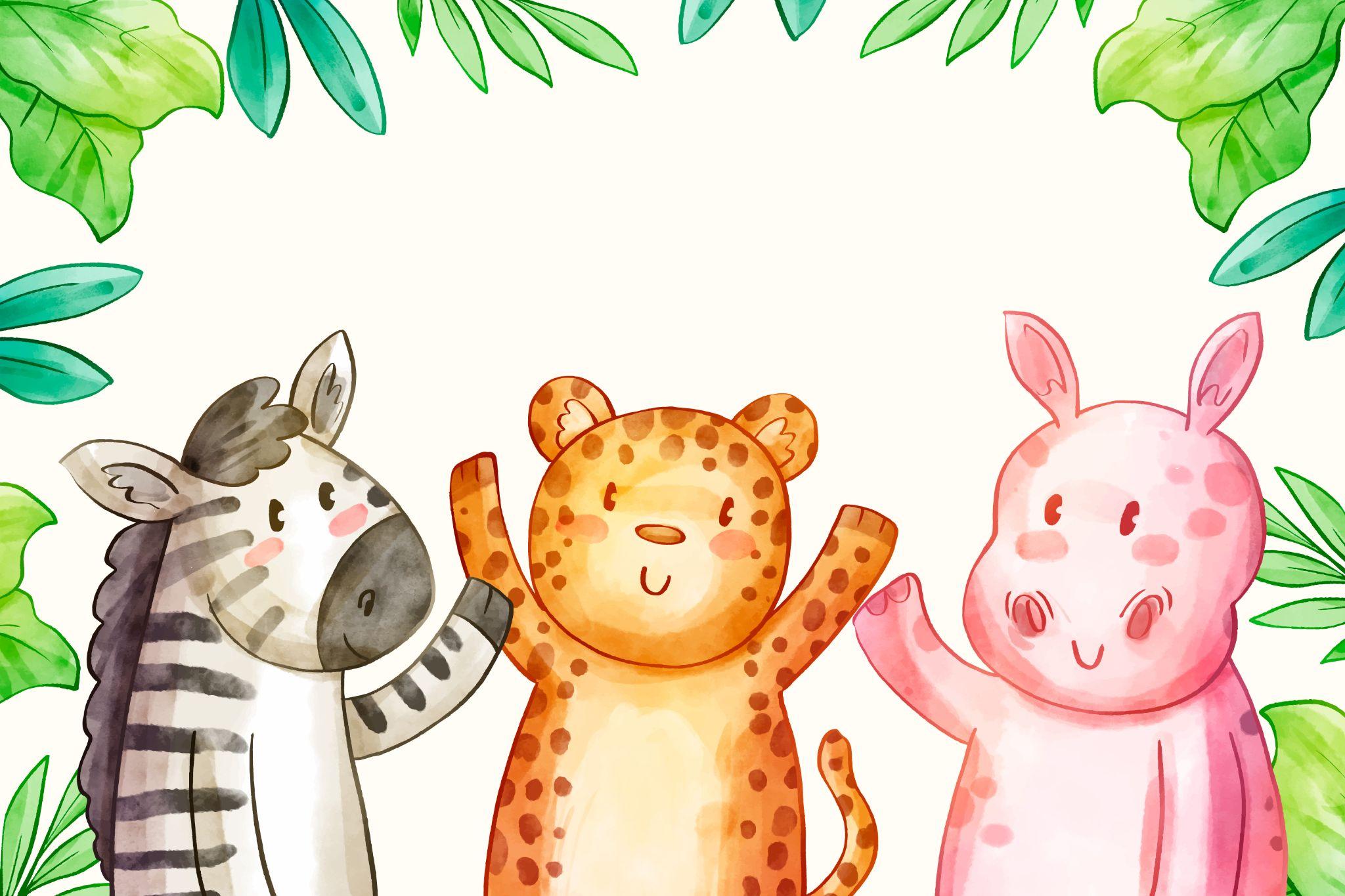 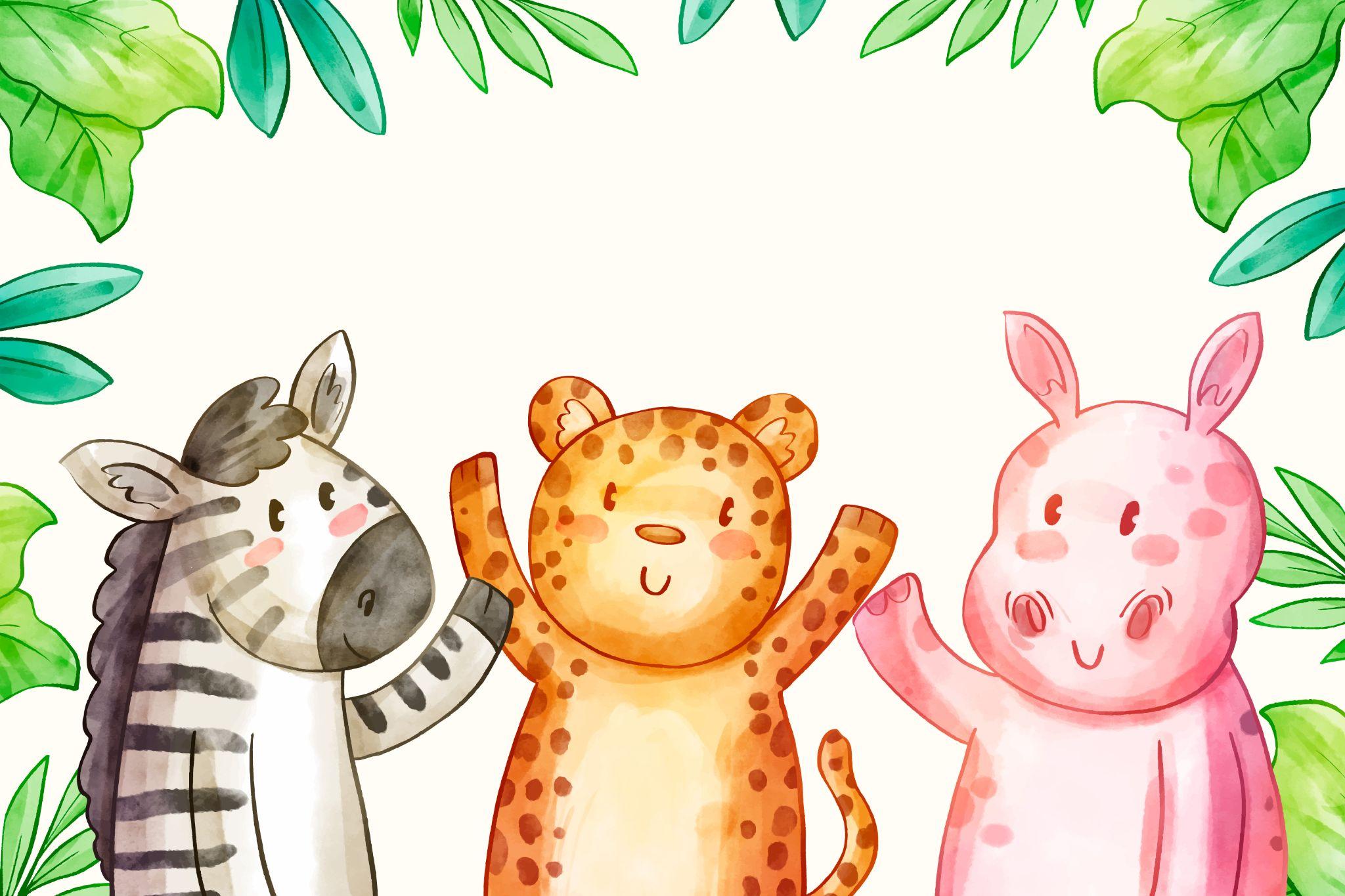 muziek
eten en
                       drinken
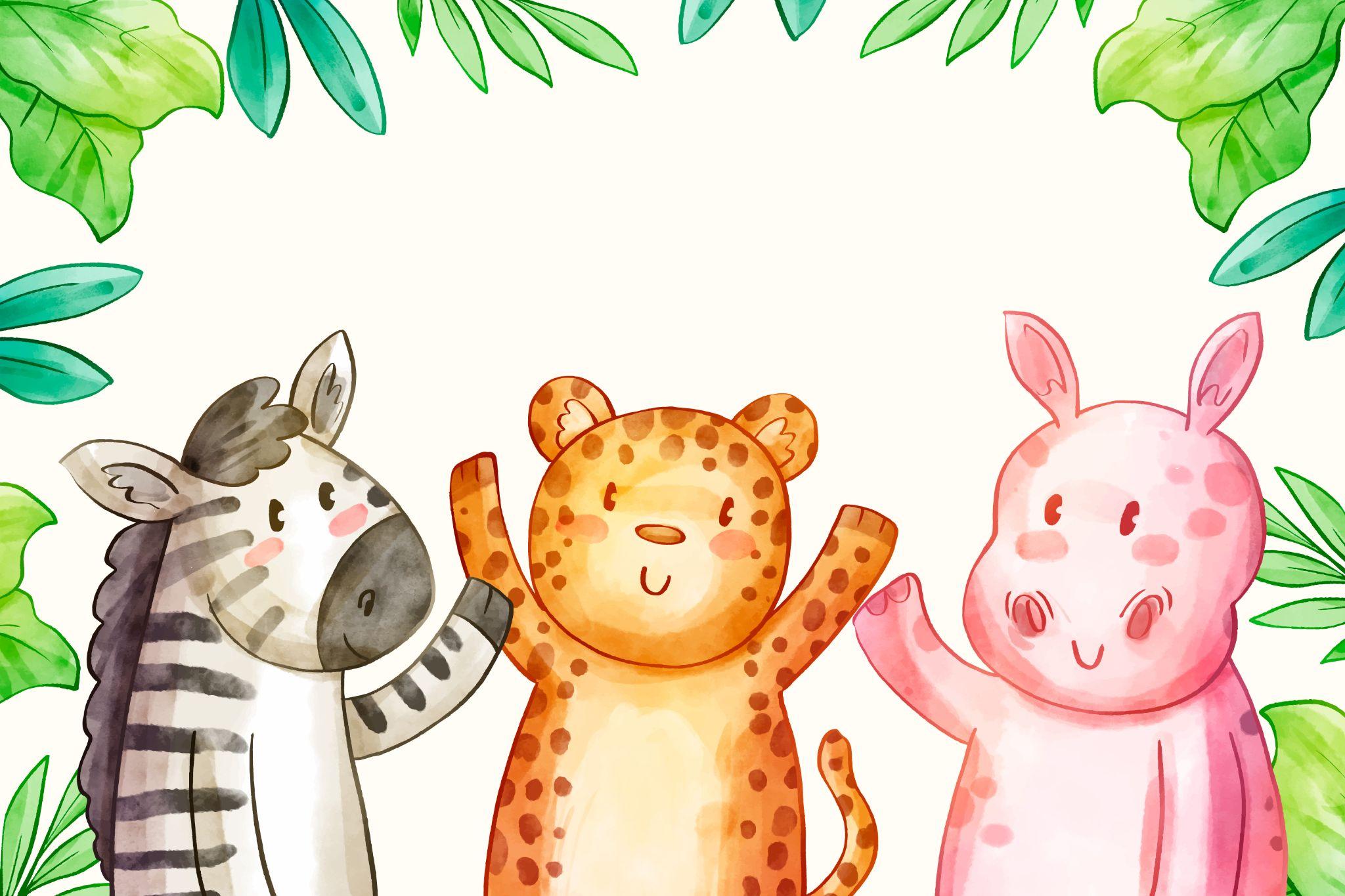 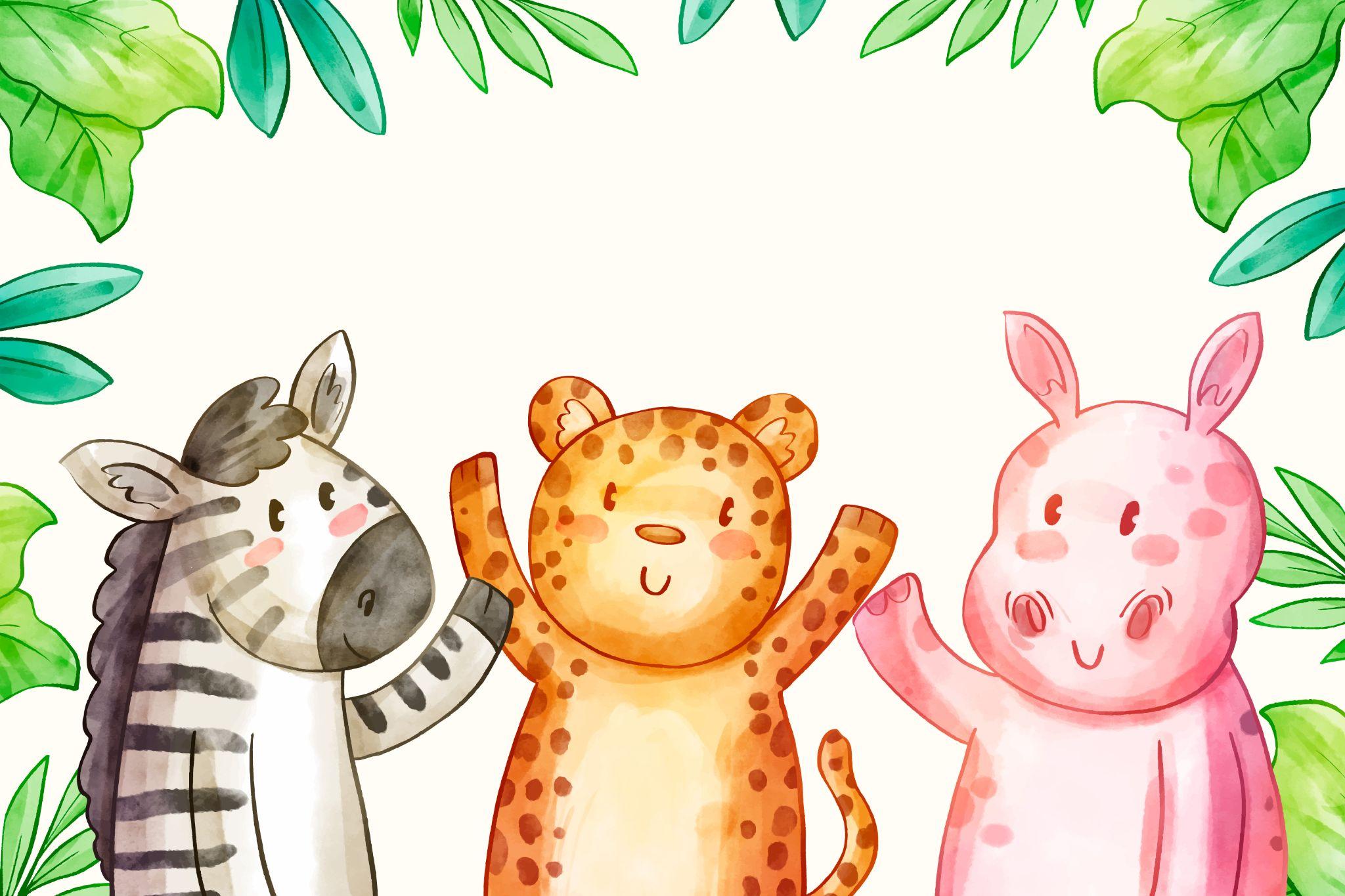 knutselen
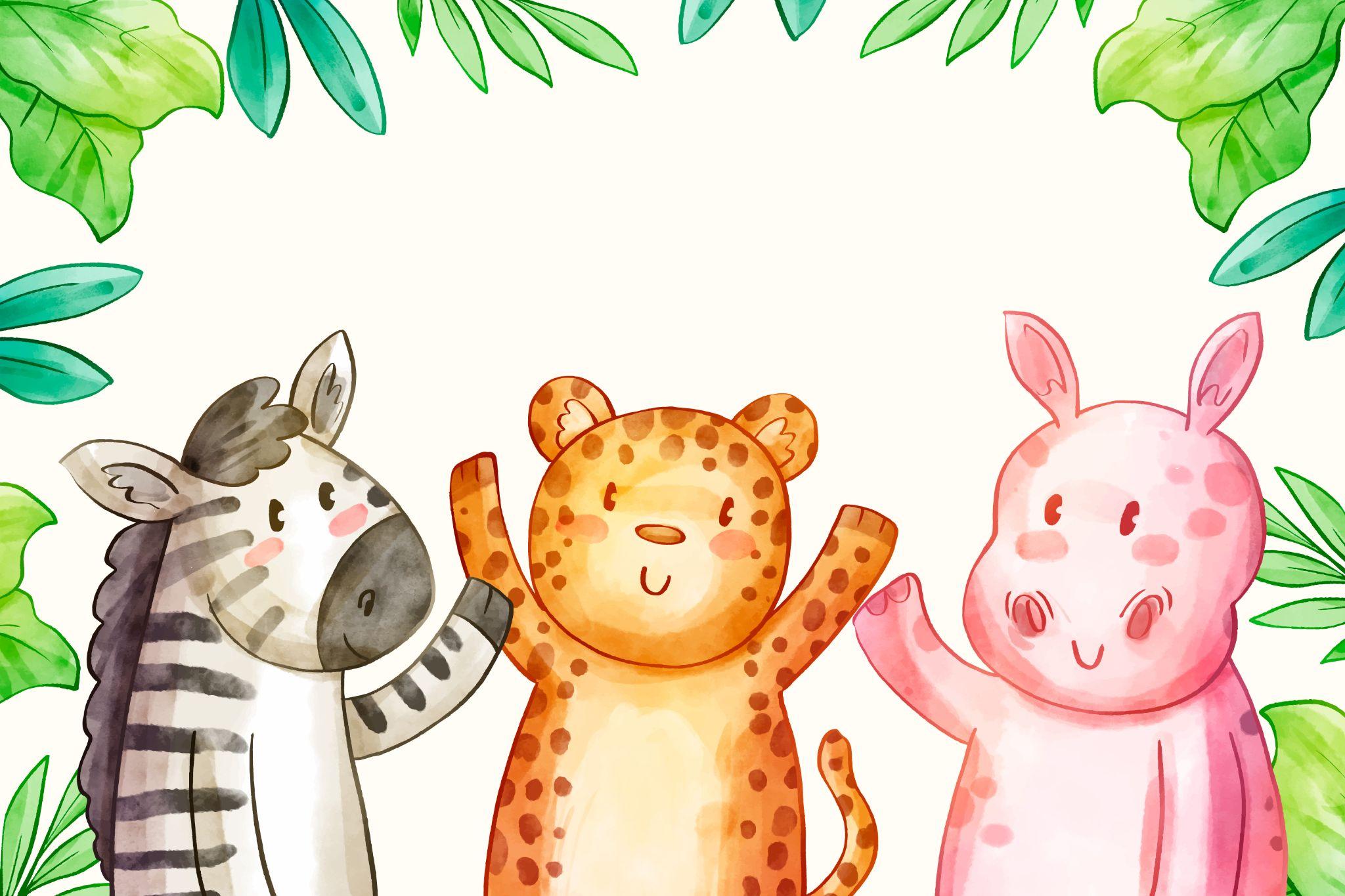 naar
     huis
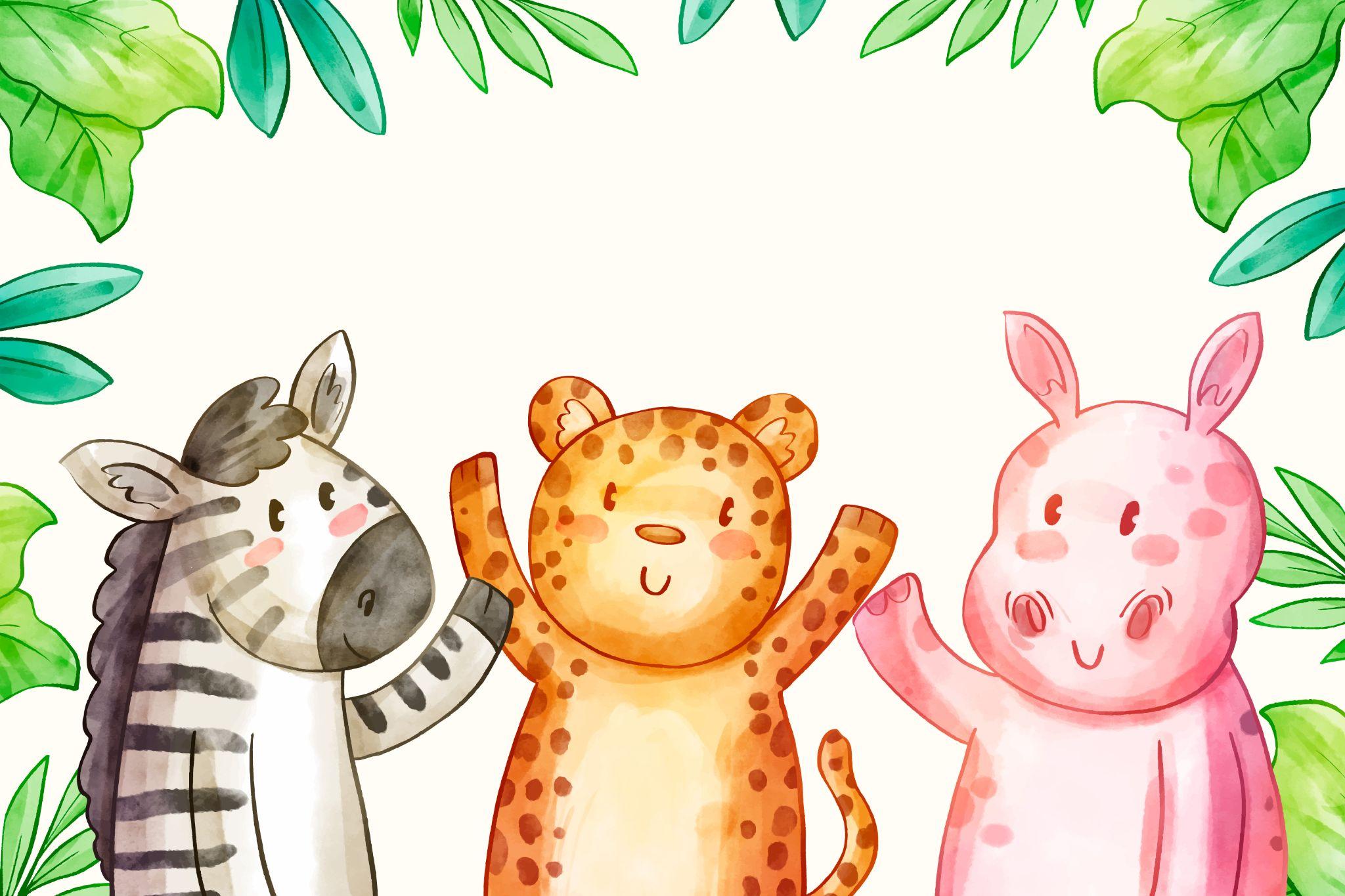 tafels
                         oefenen
rekenen
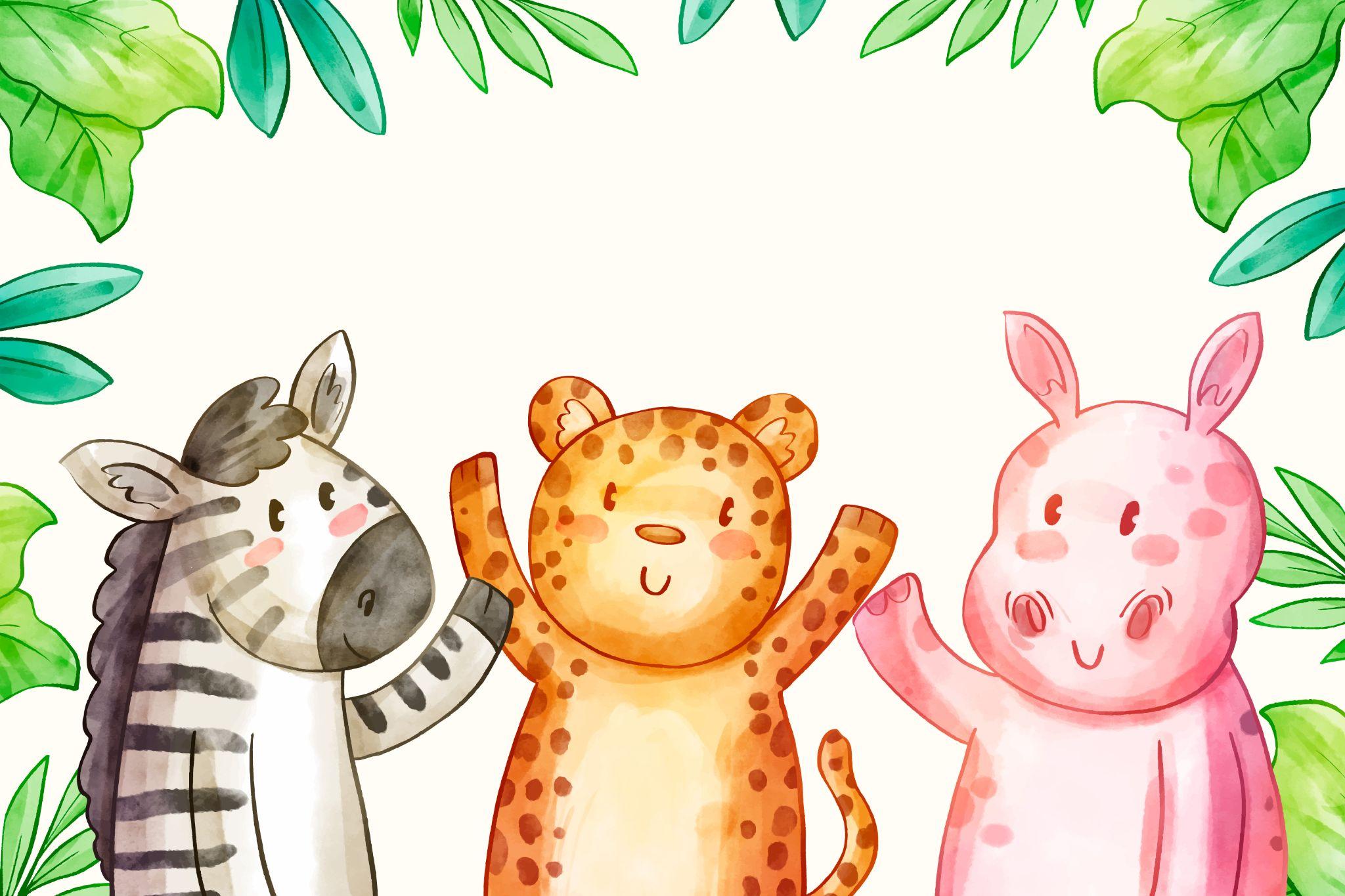 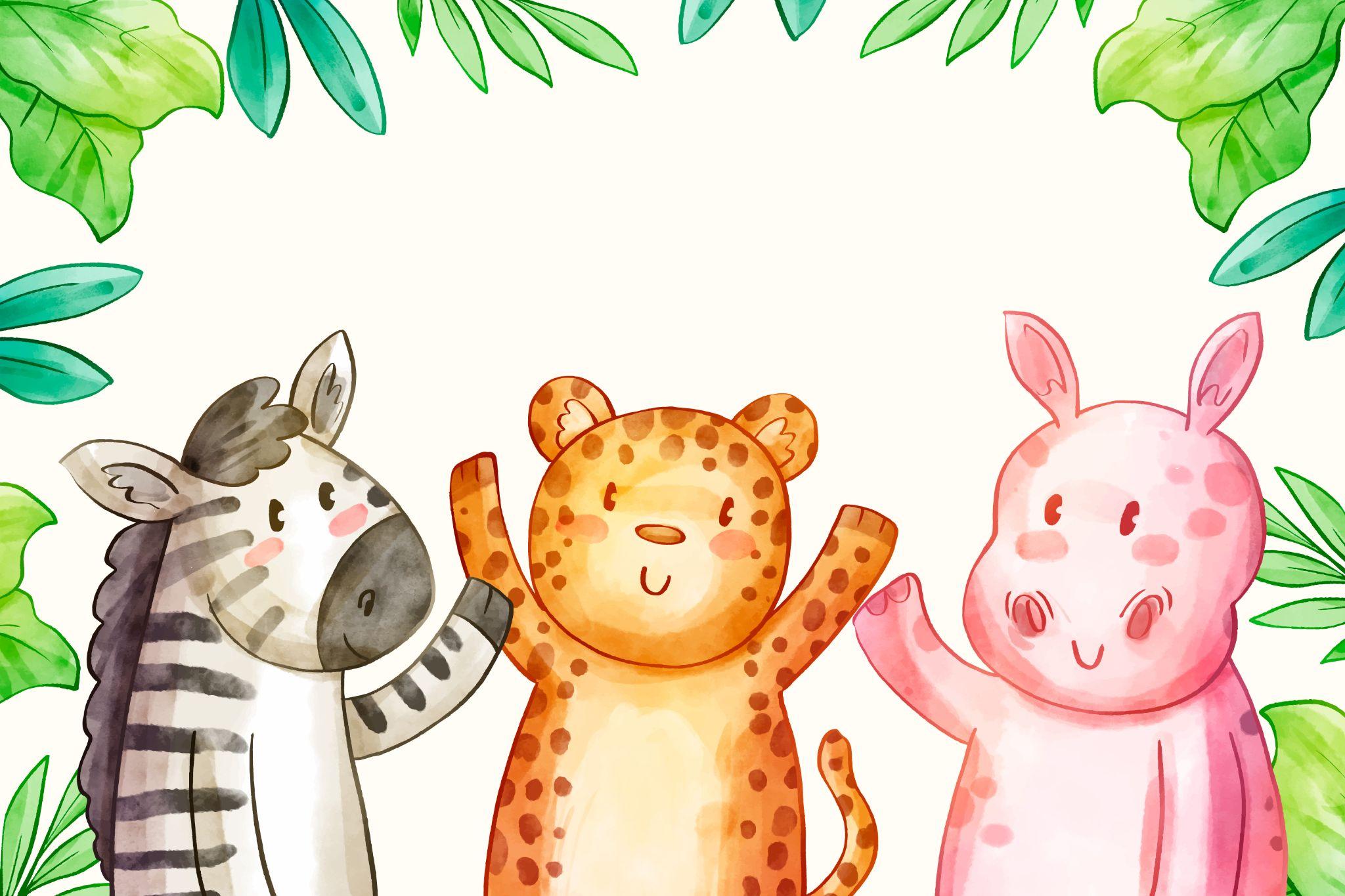 tablet
spelletje
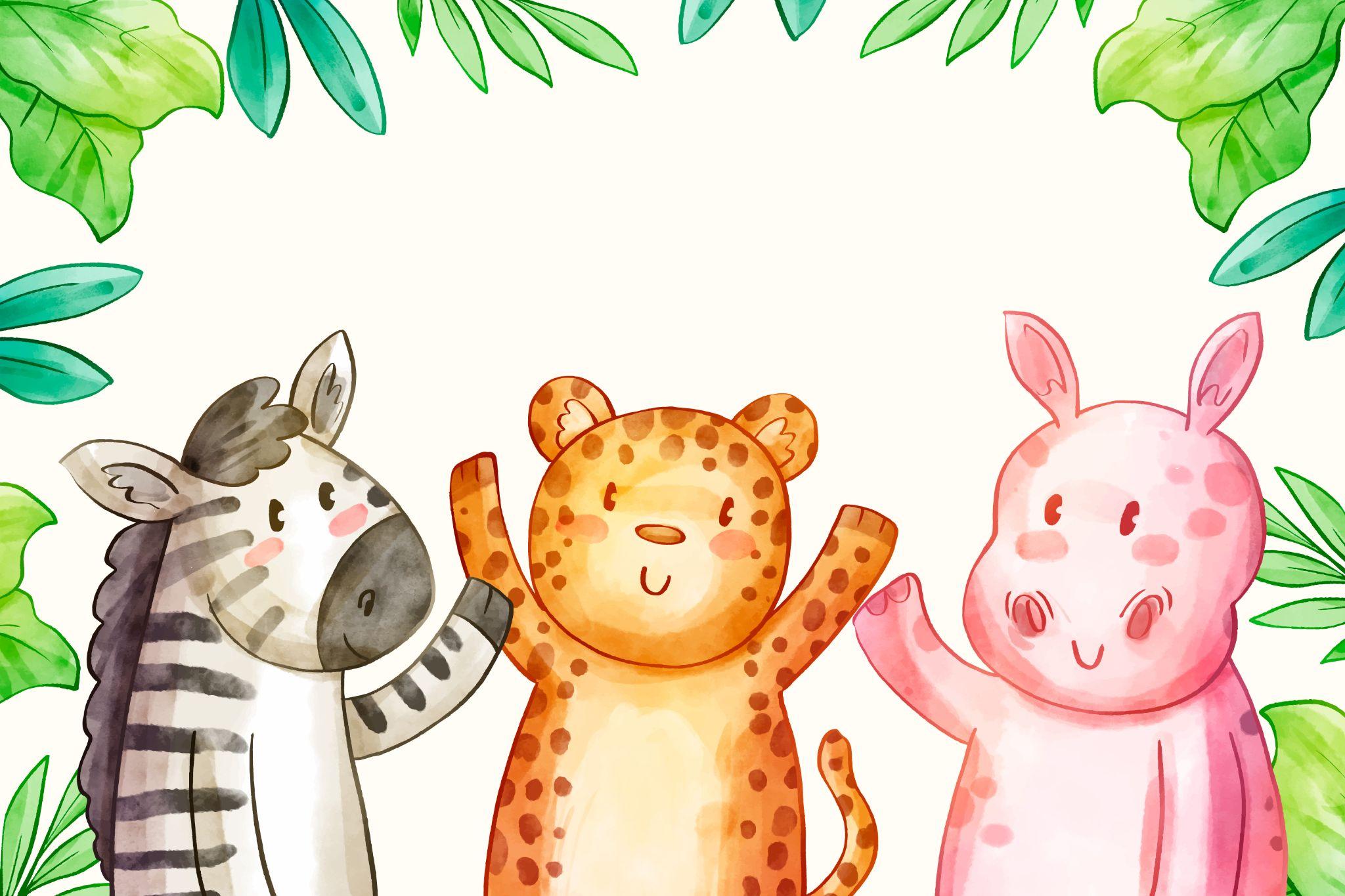 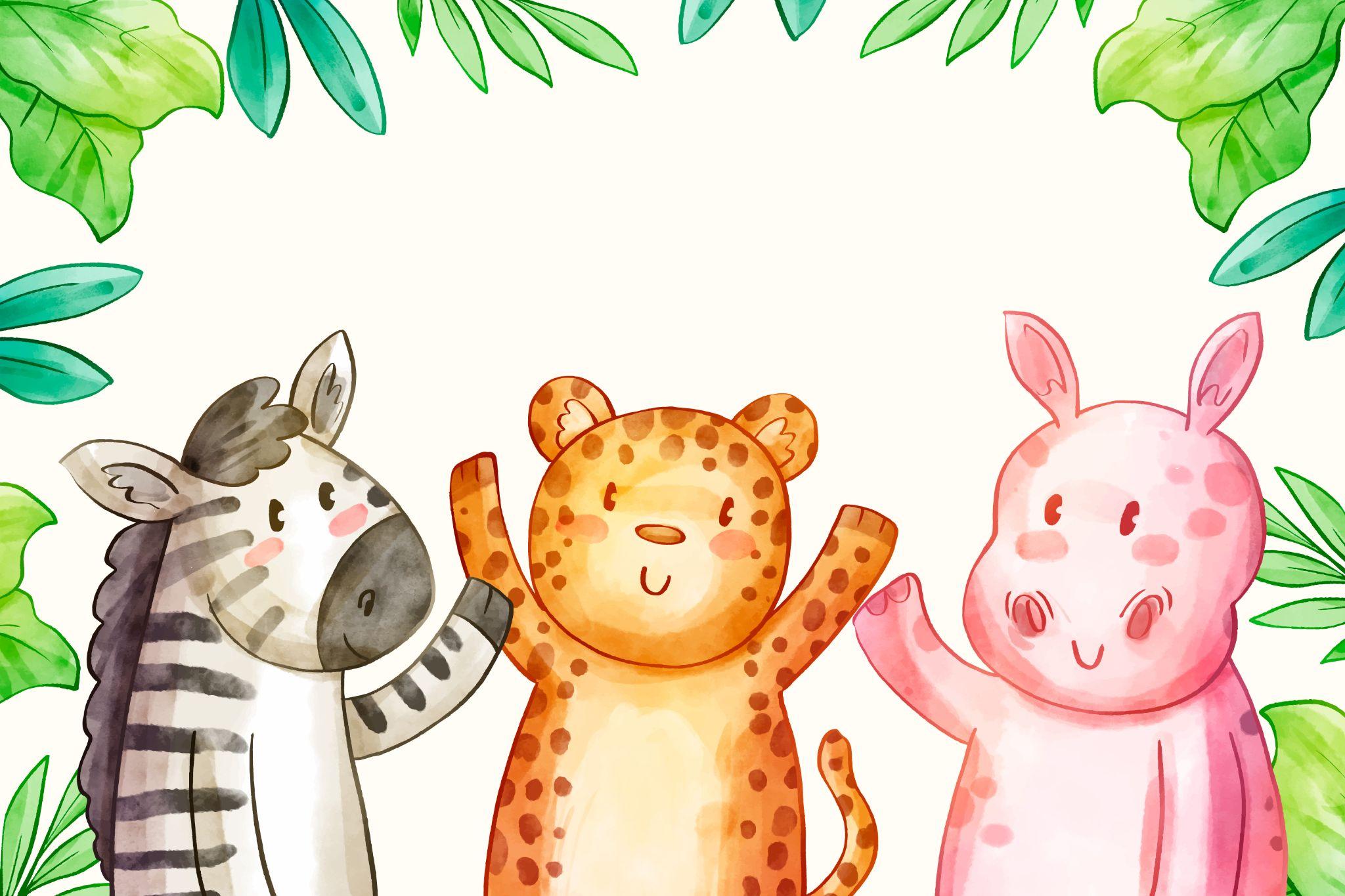 gymnastiek
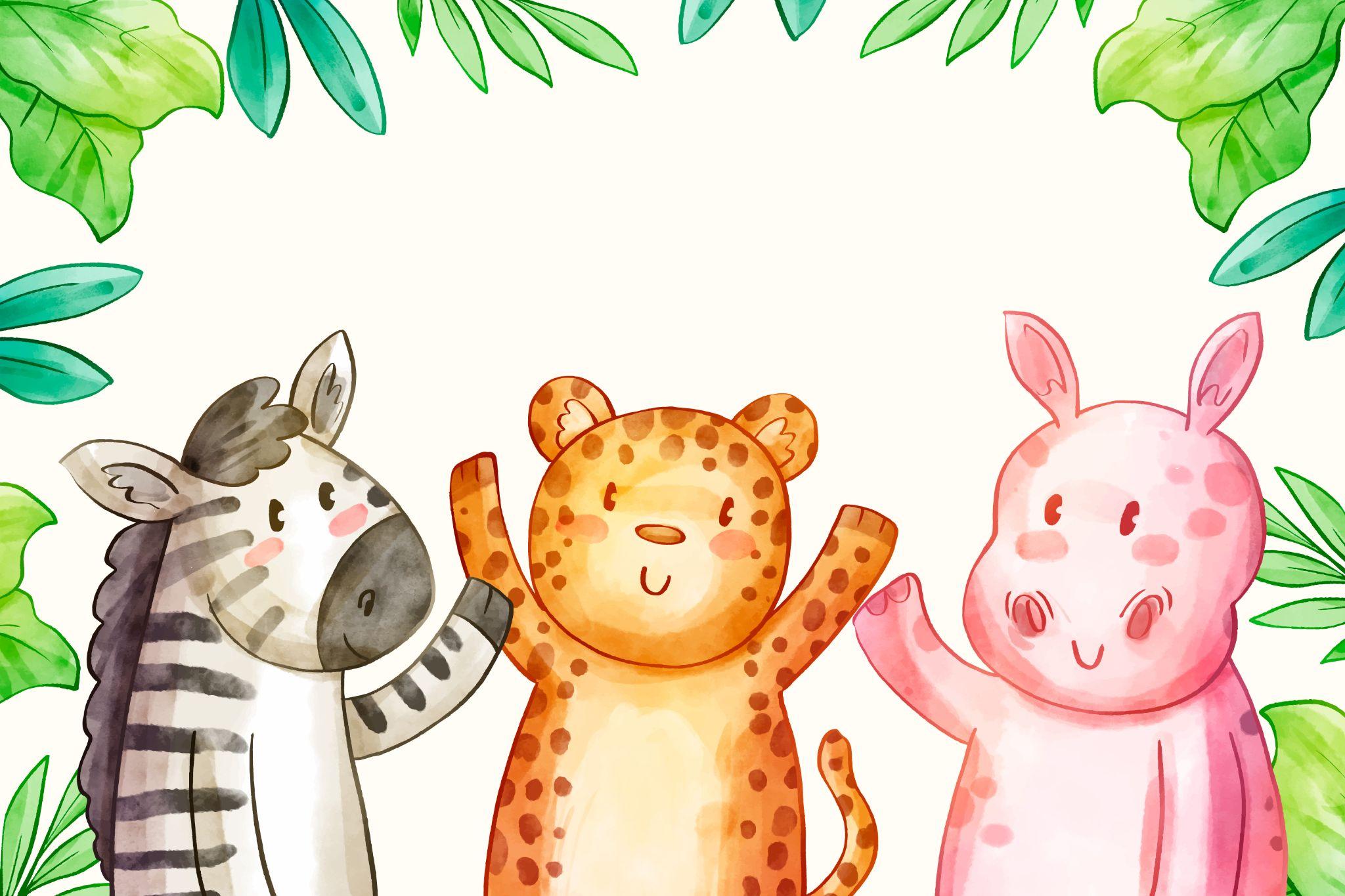 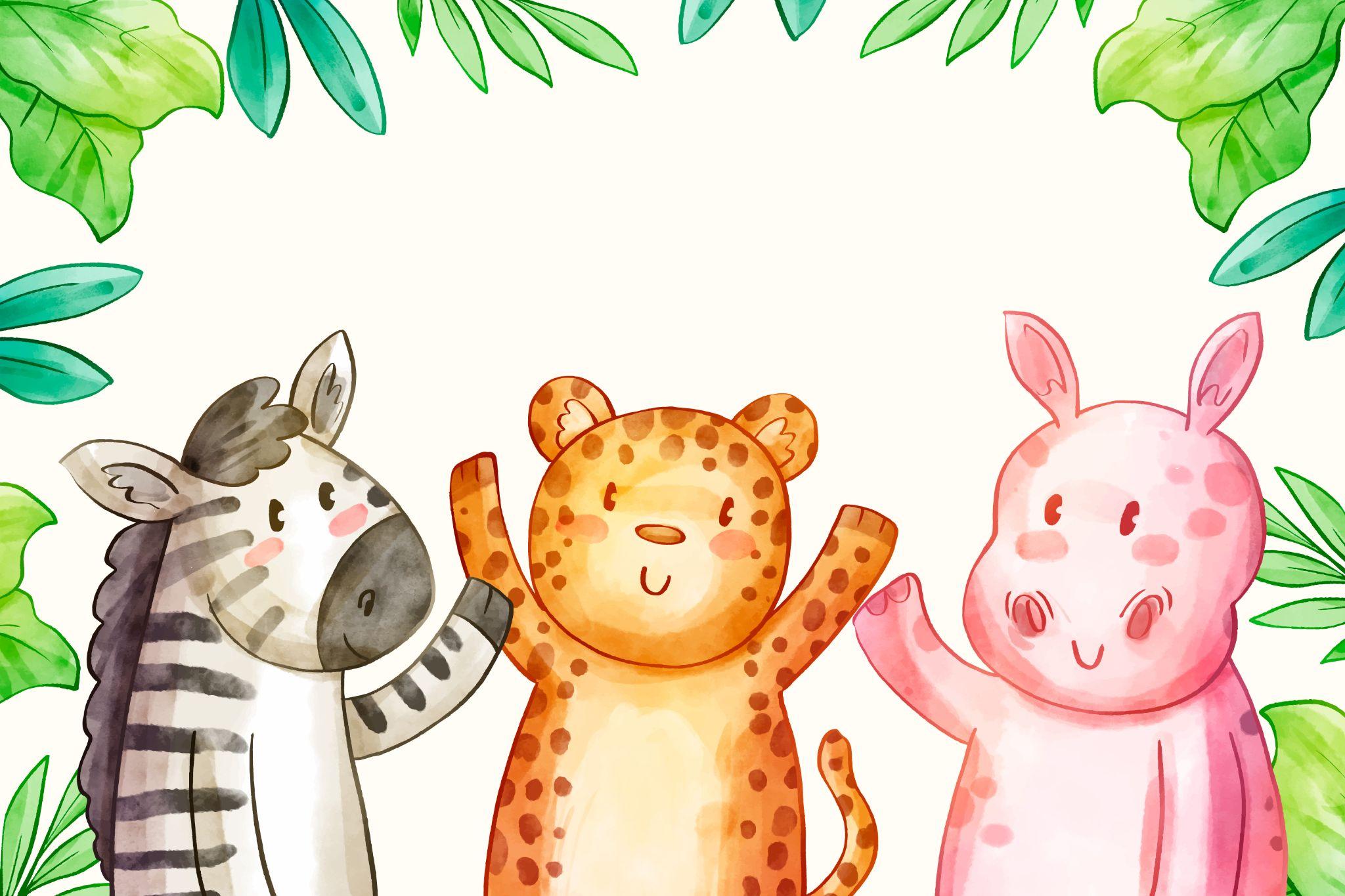 kieskast
vrij
                        spelen
duo-
                            lezen
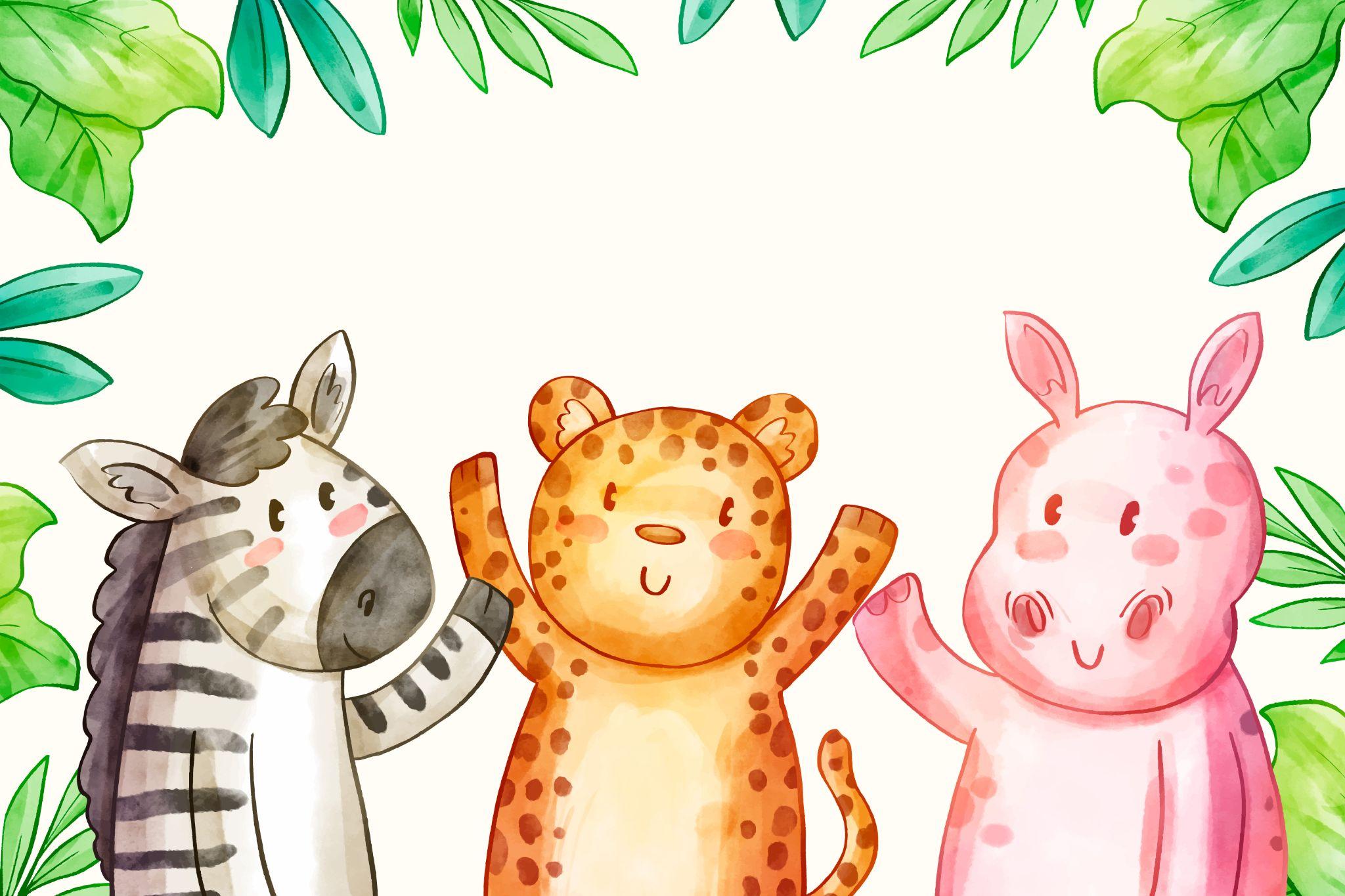 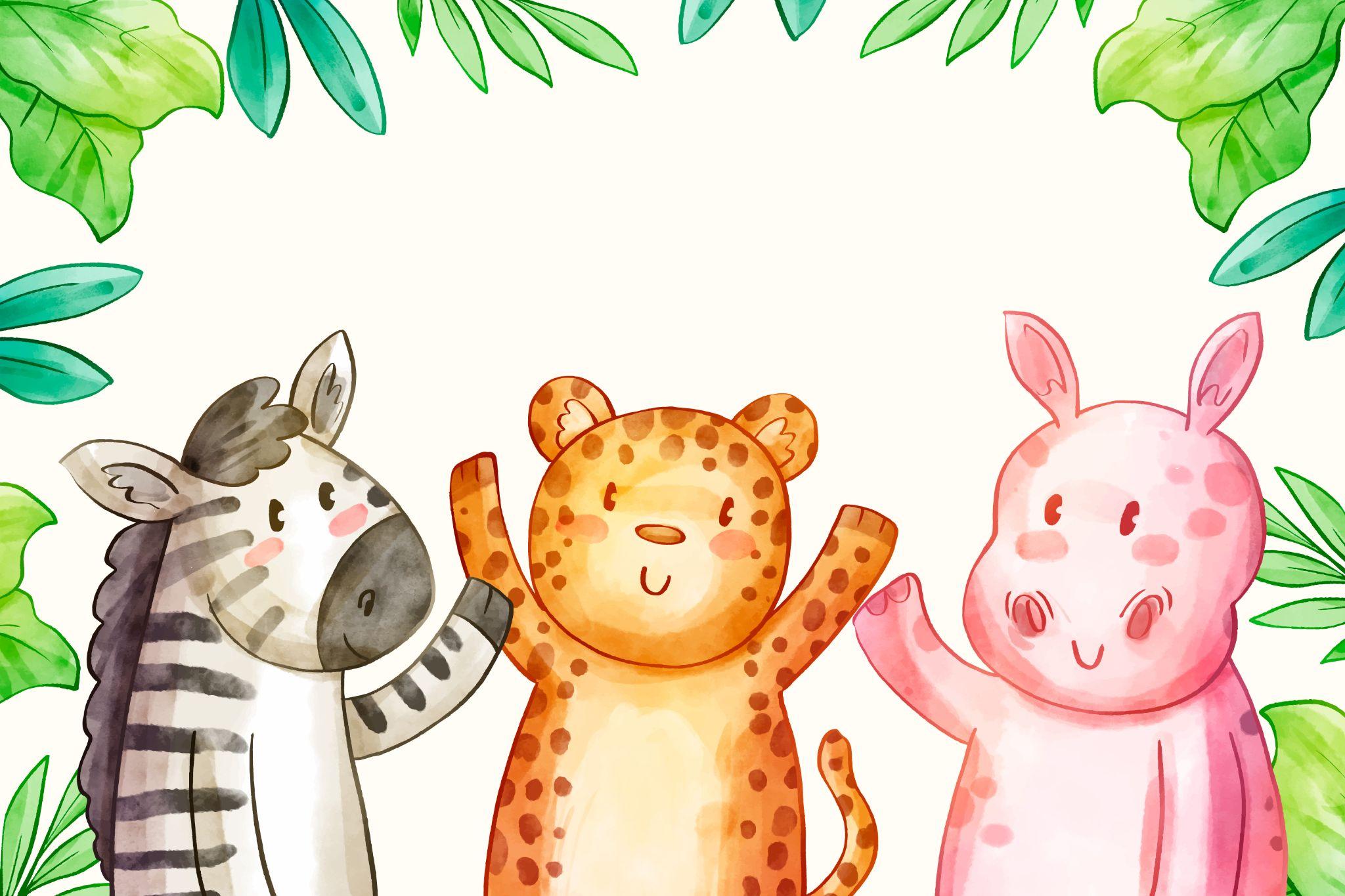 kanjer
                     training
taal
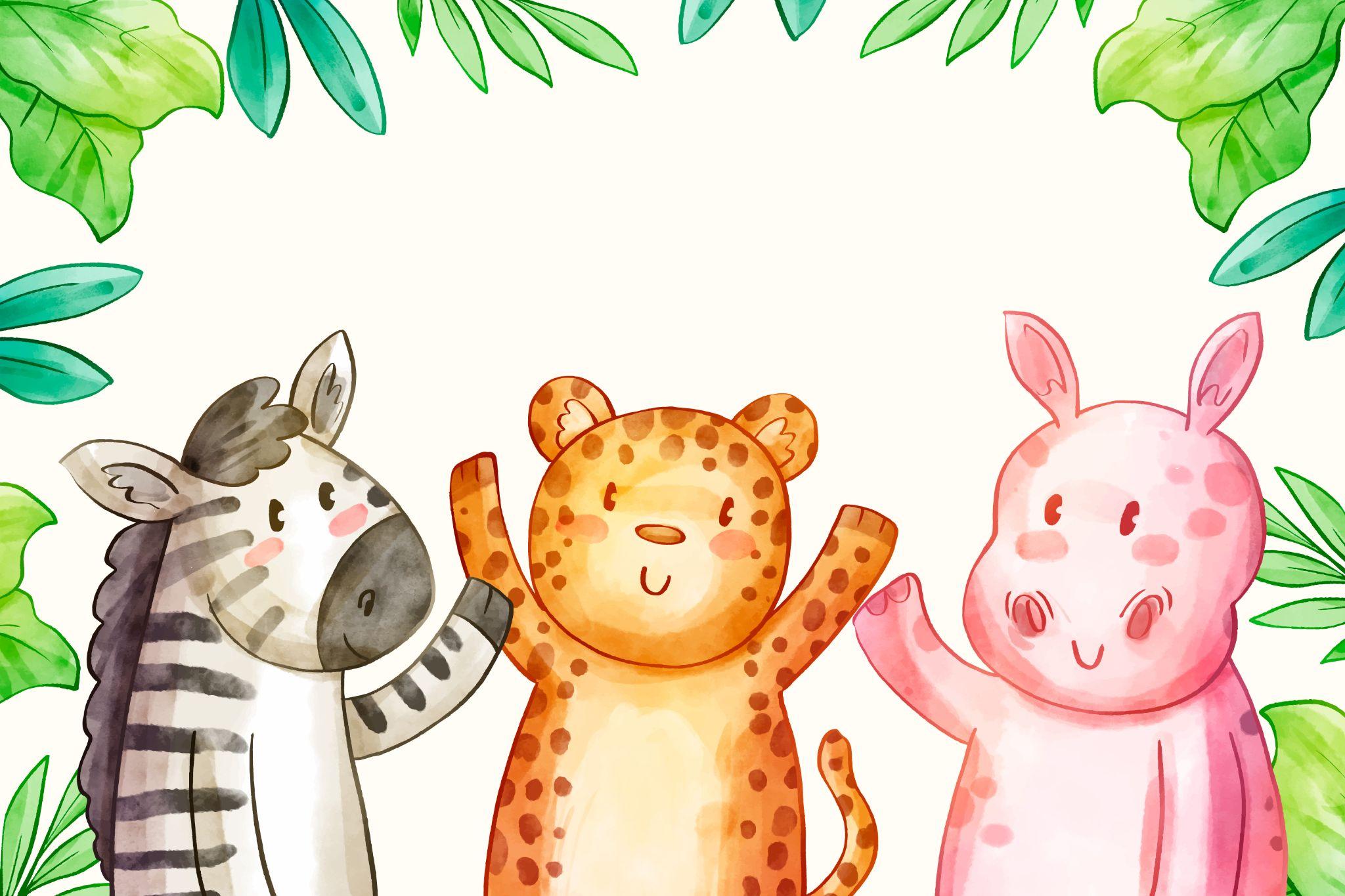 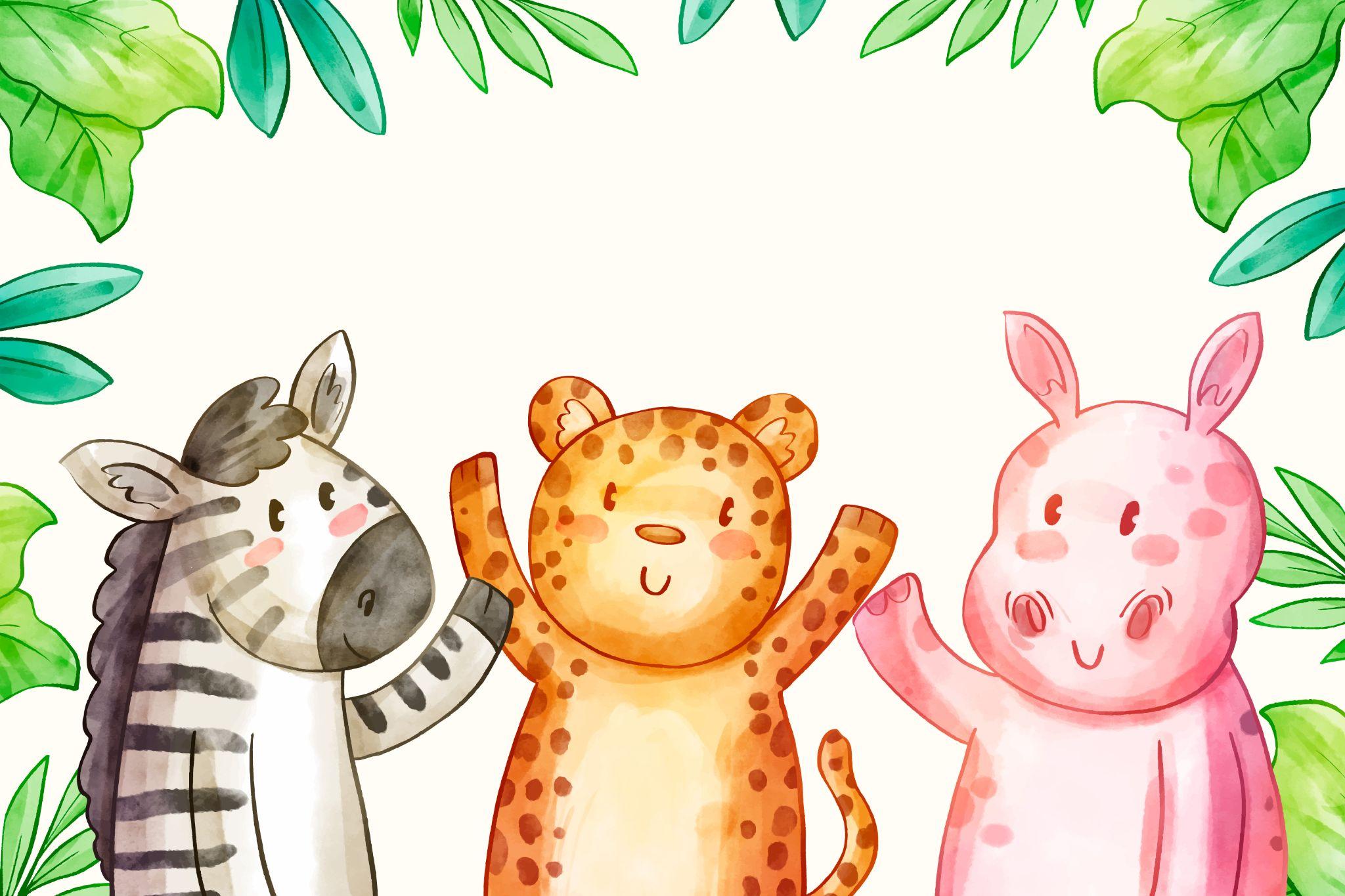 techniek
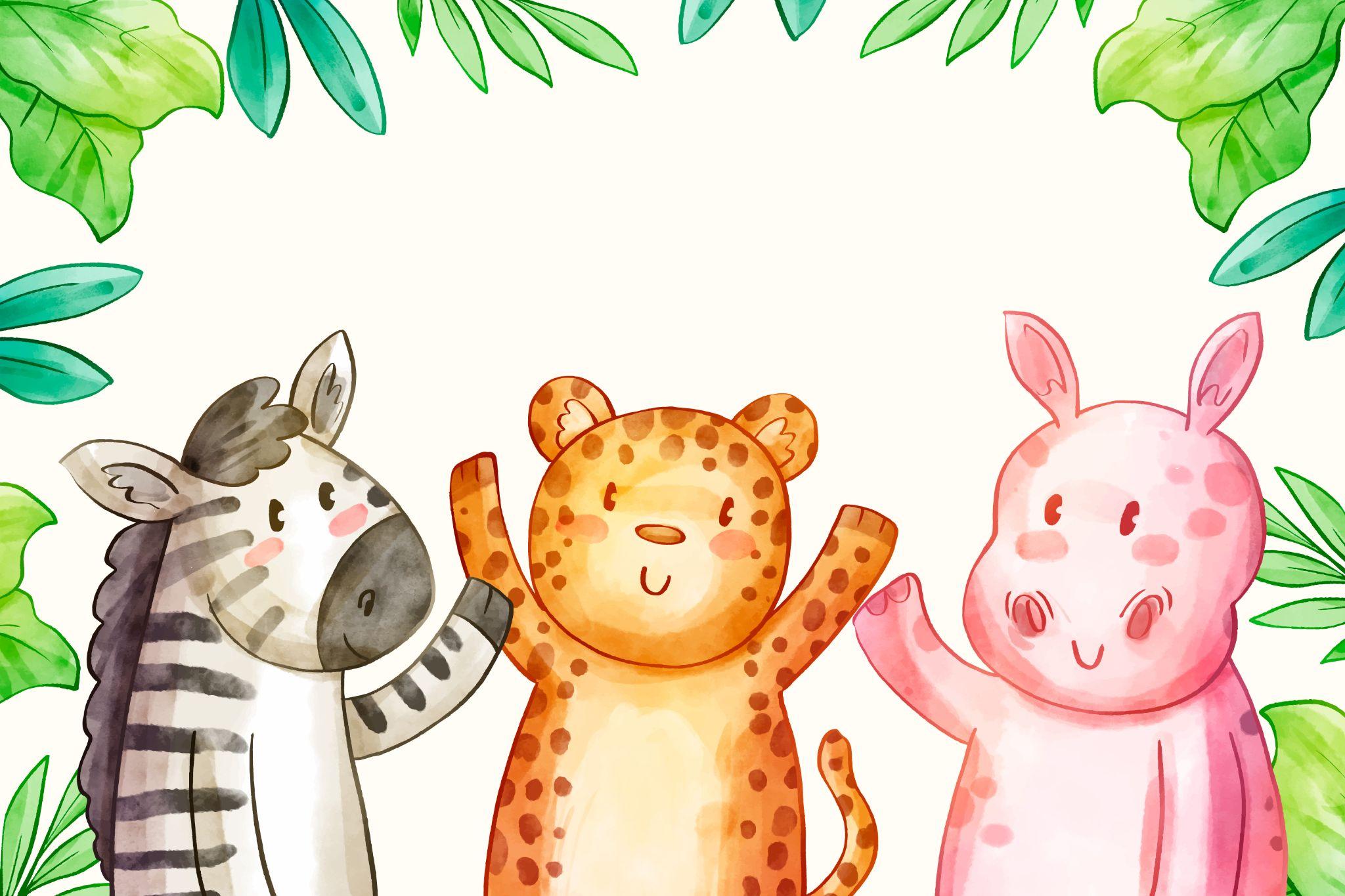 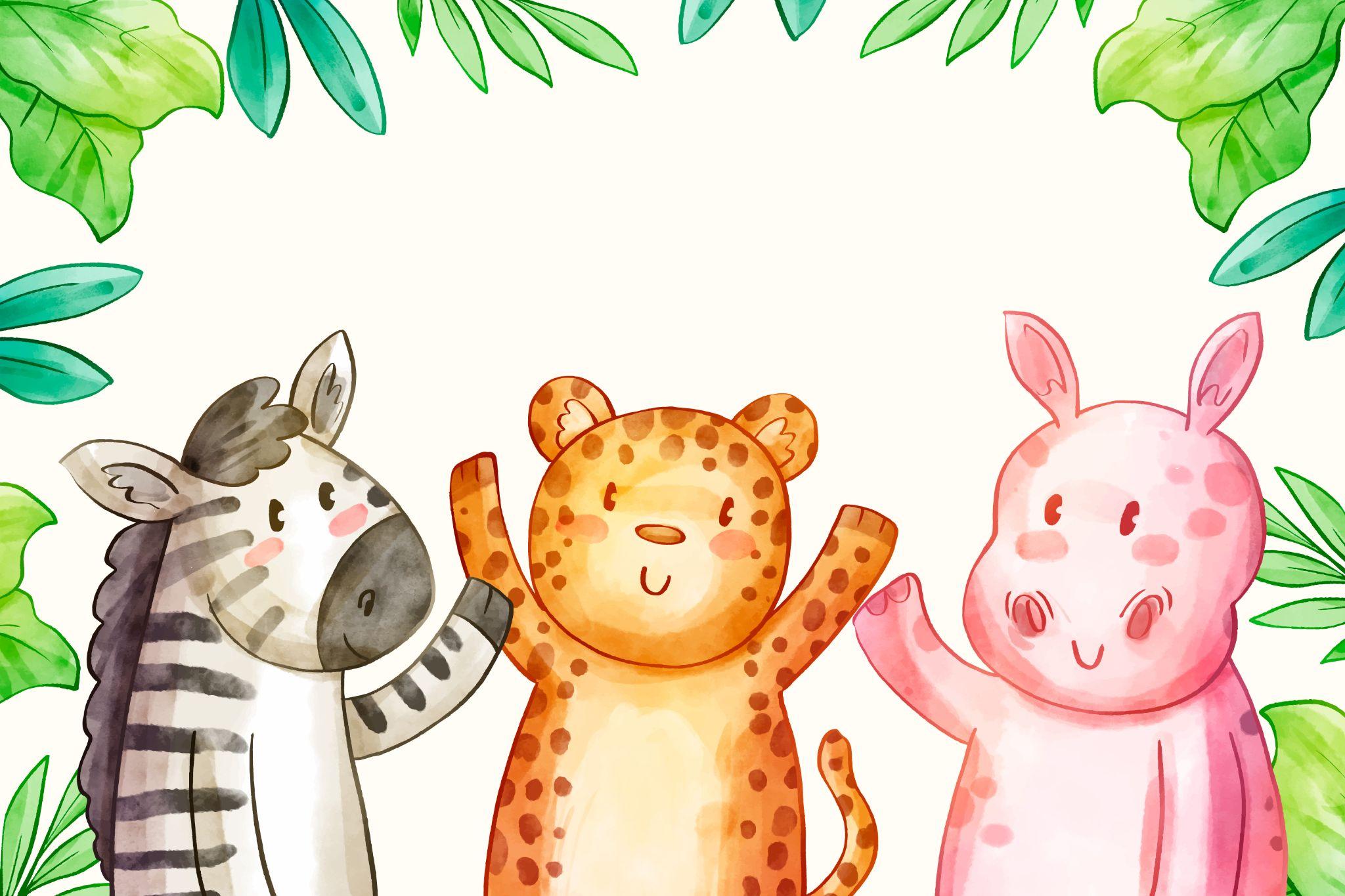 flitsen
pauze
veilig
                       leren                                        lezen
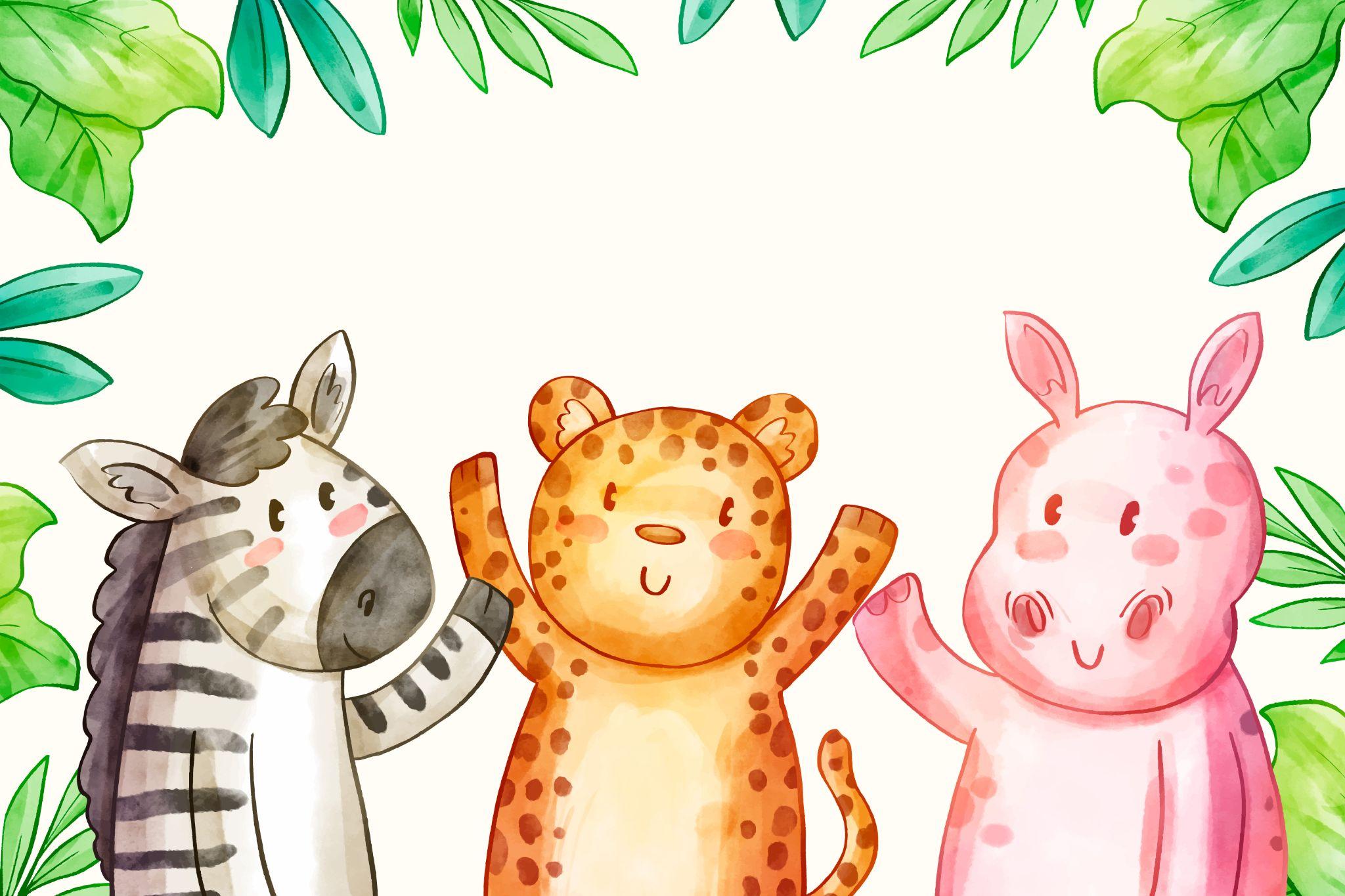 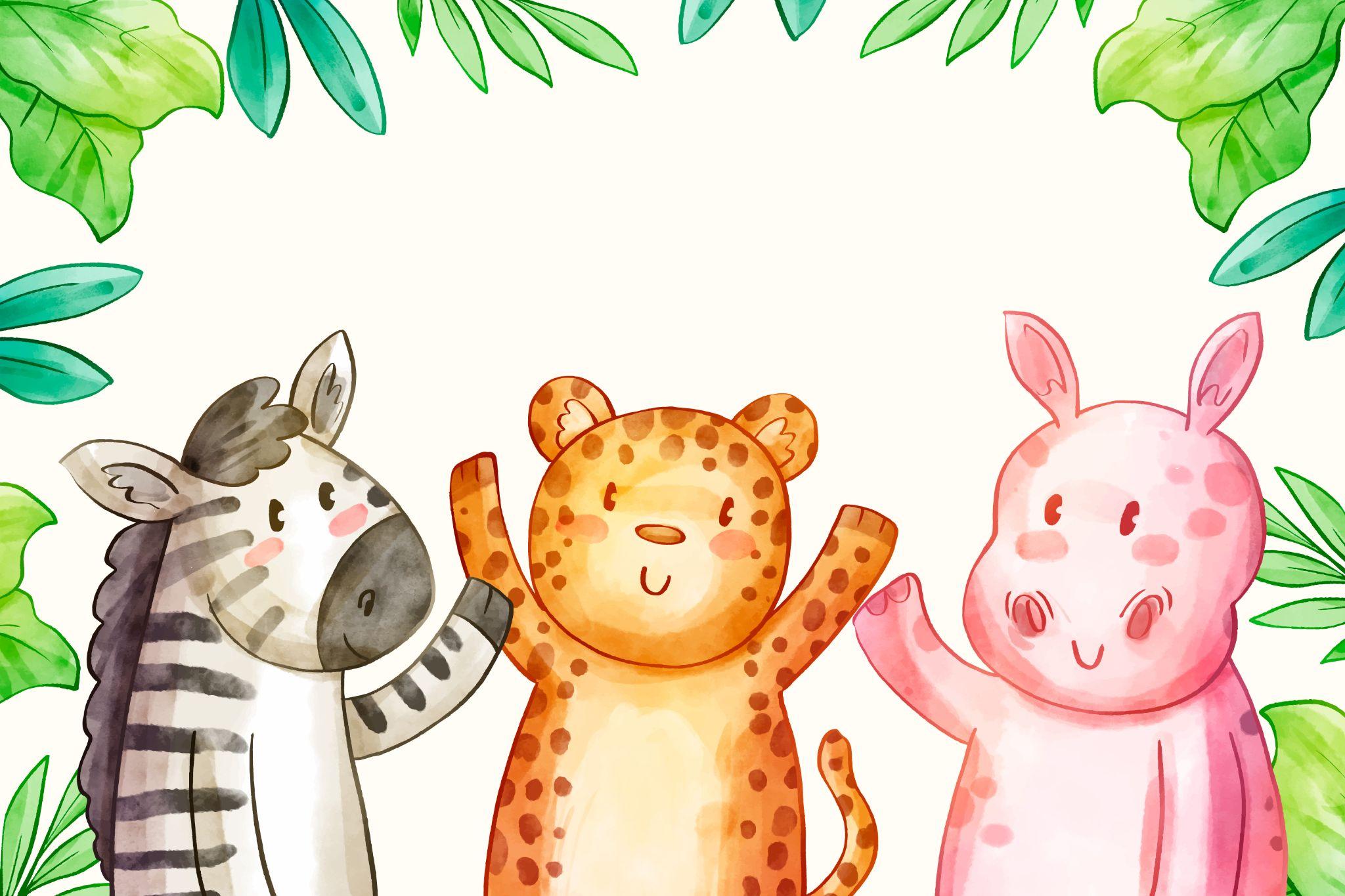 kring
dictee
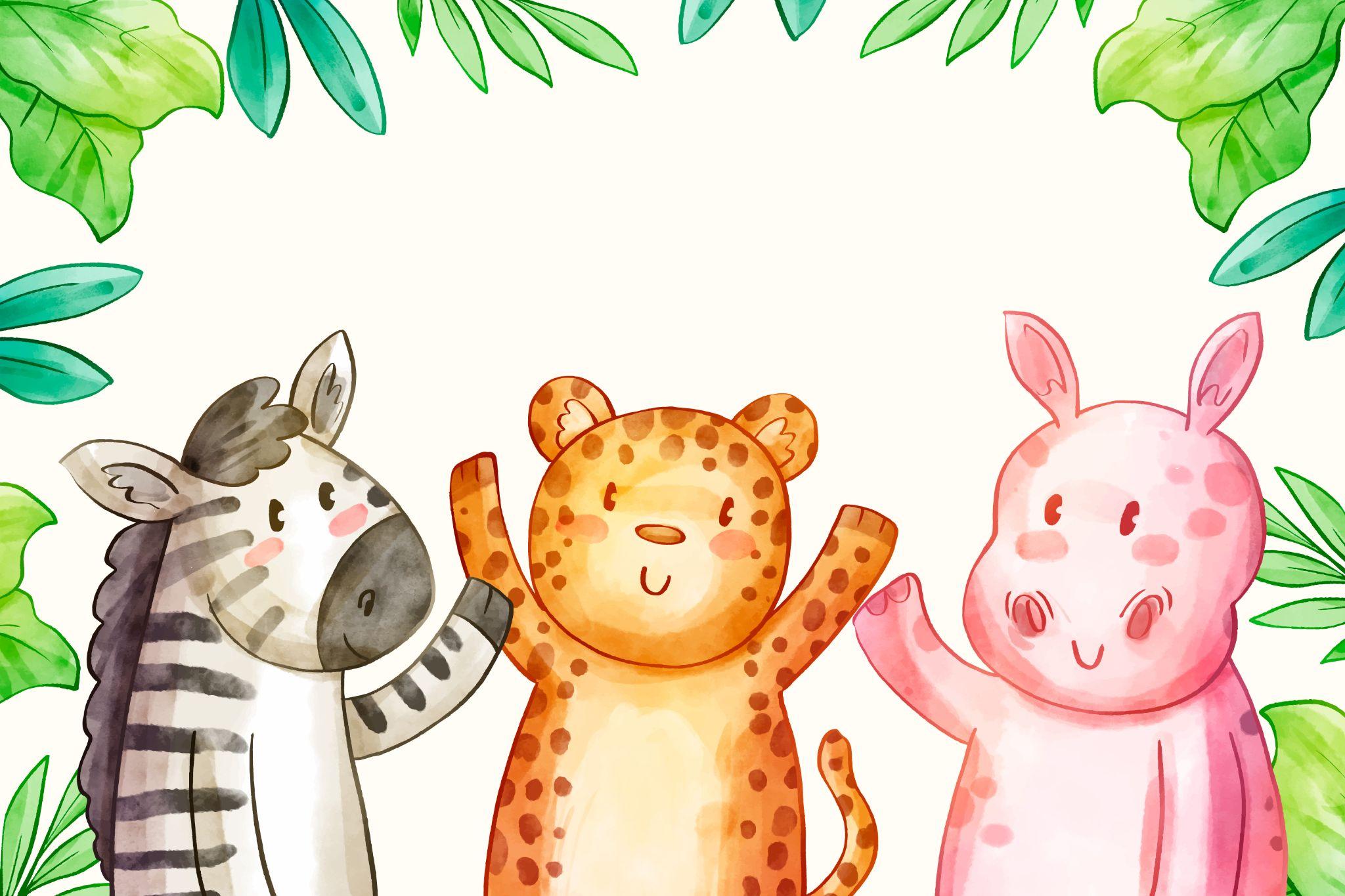 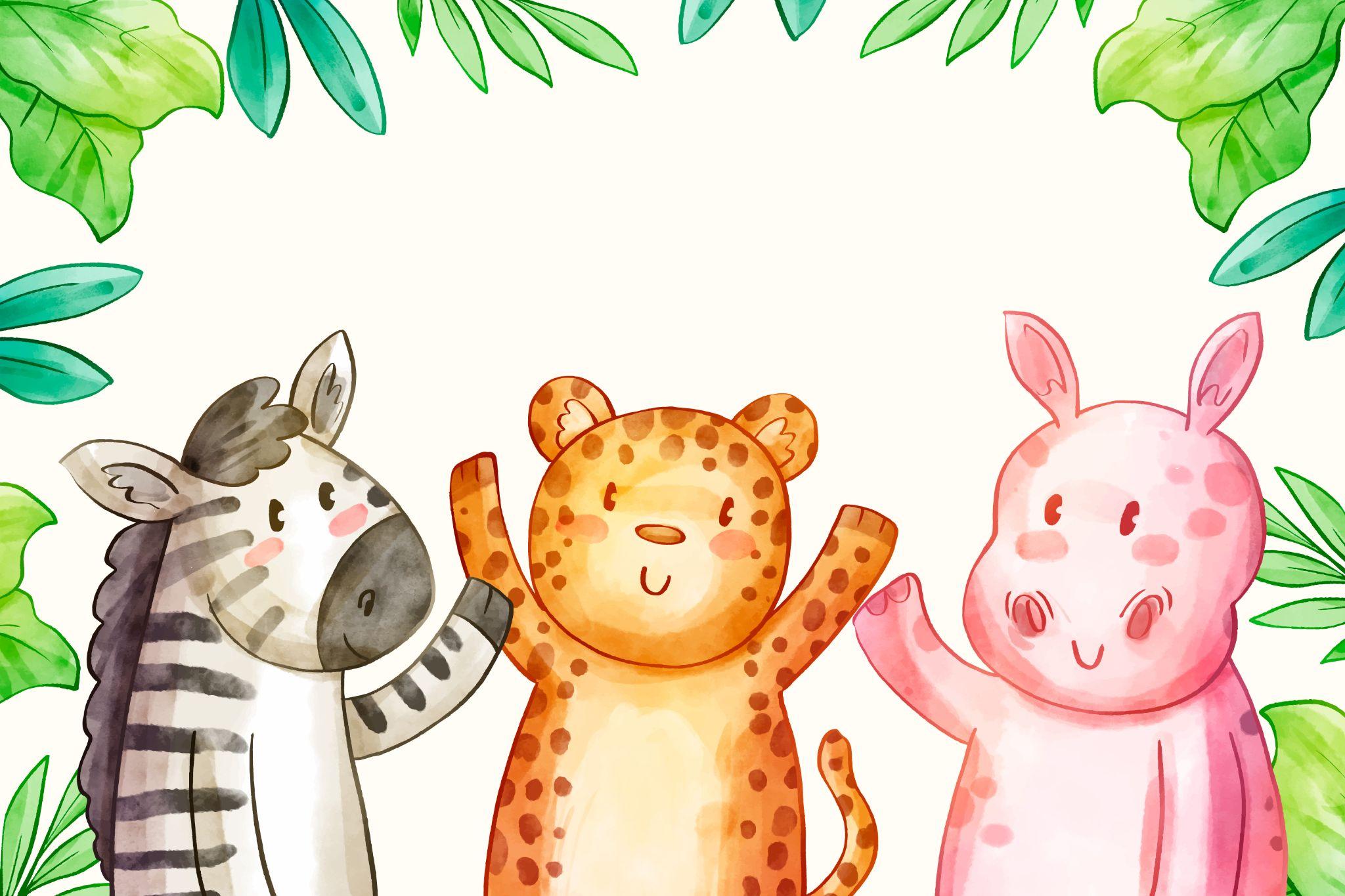 verkeer
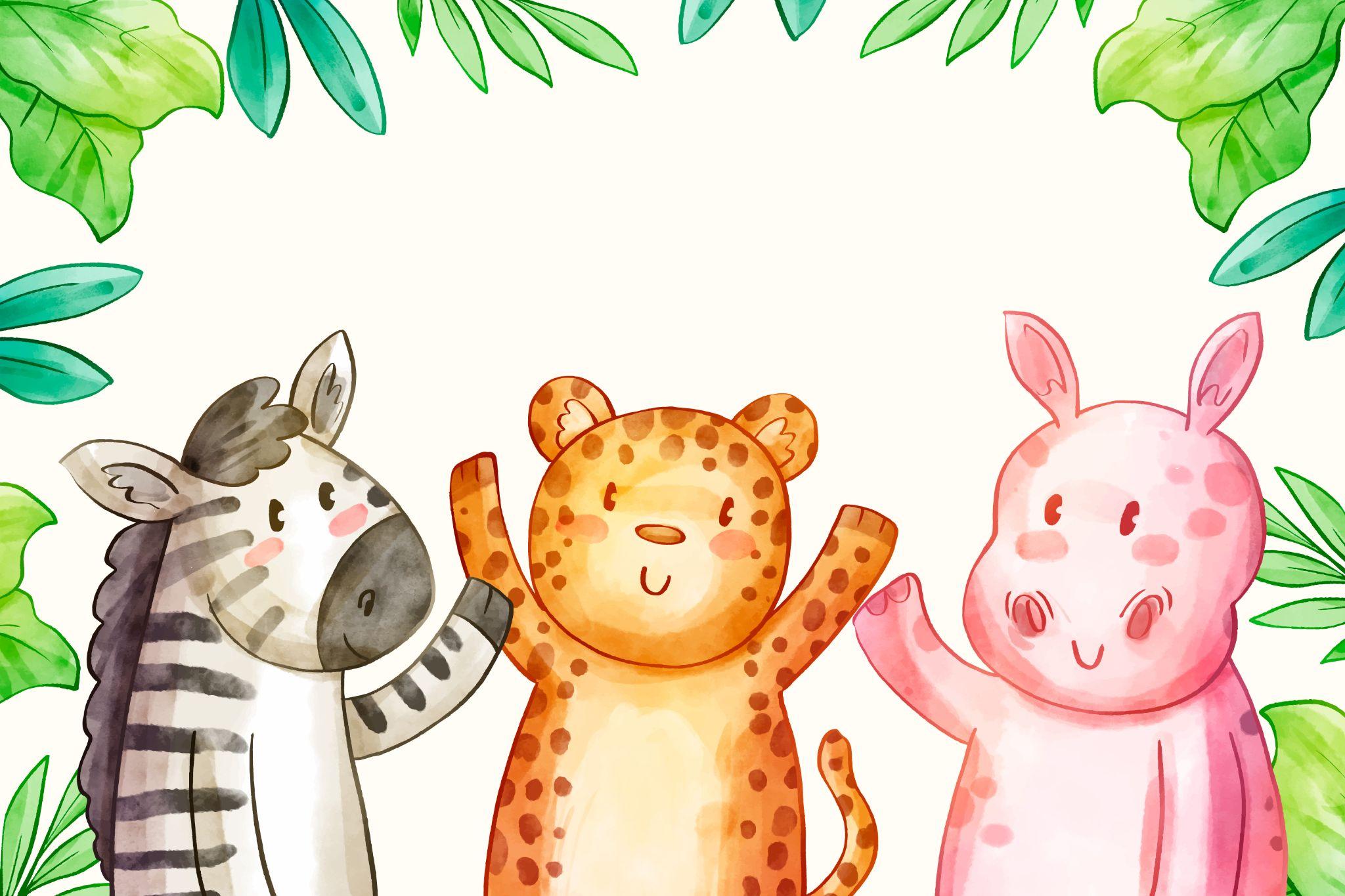 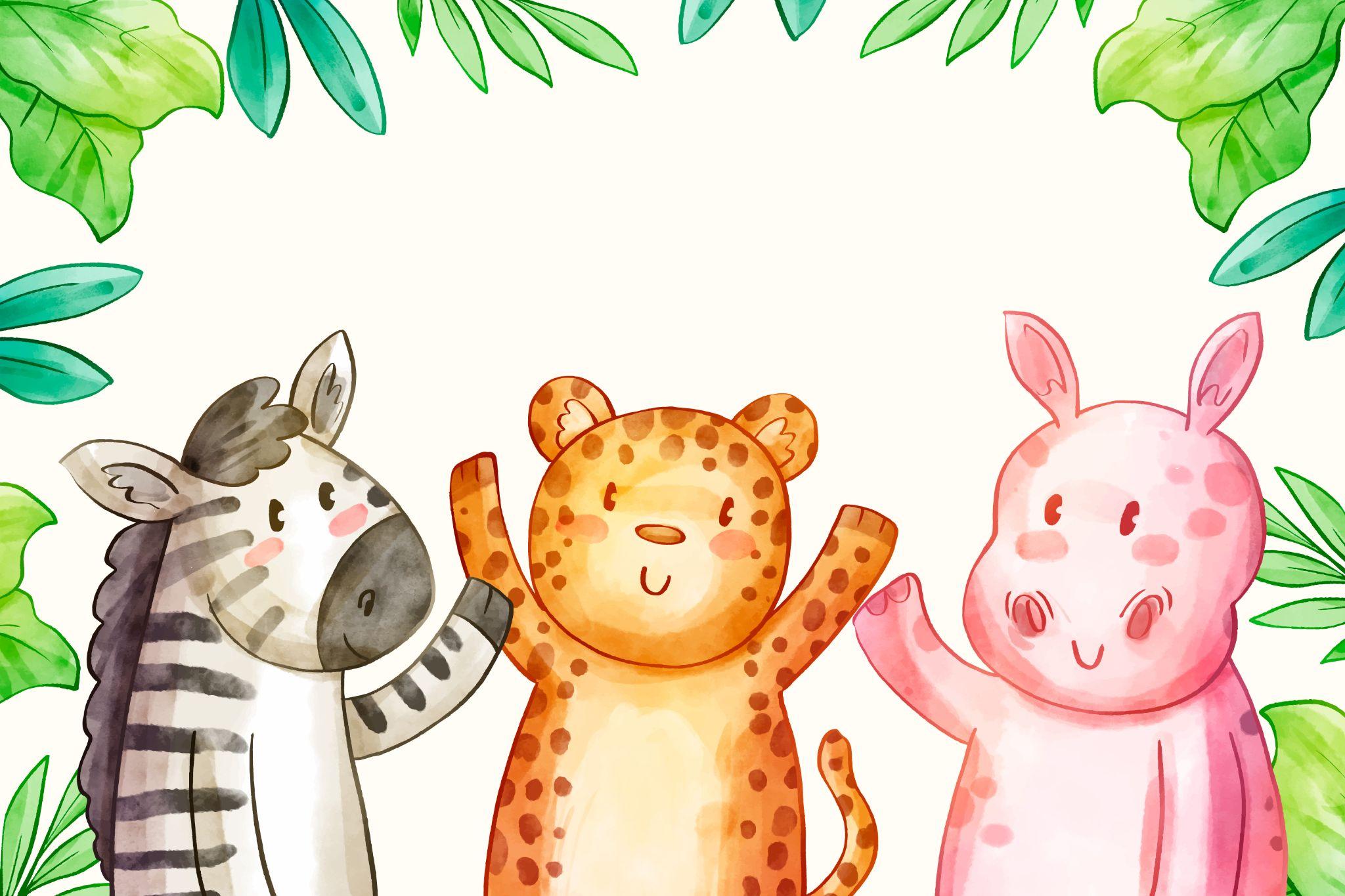 voorlezen
hoeken
uitstapje
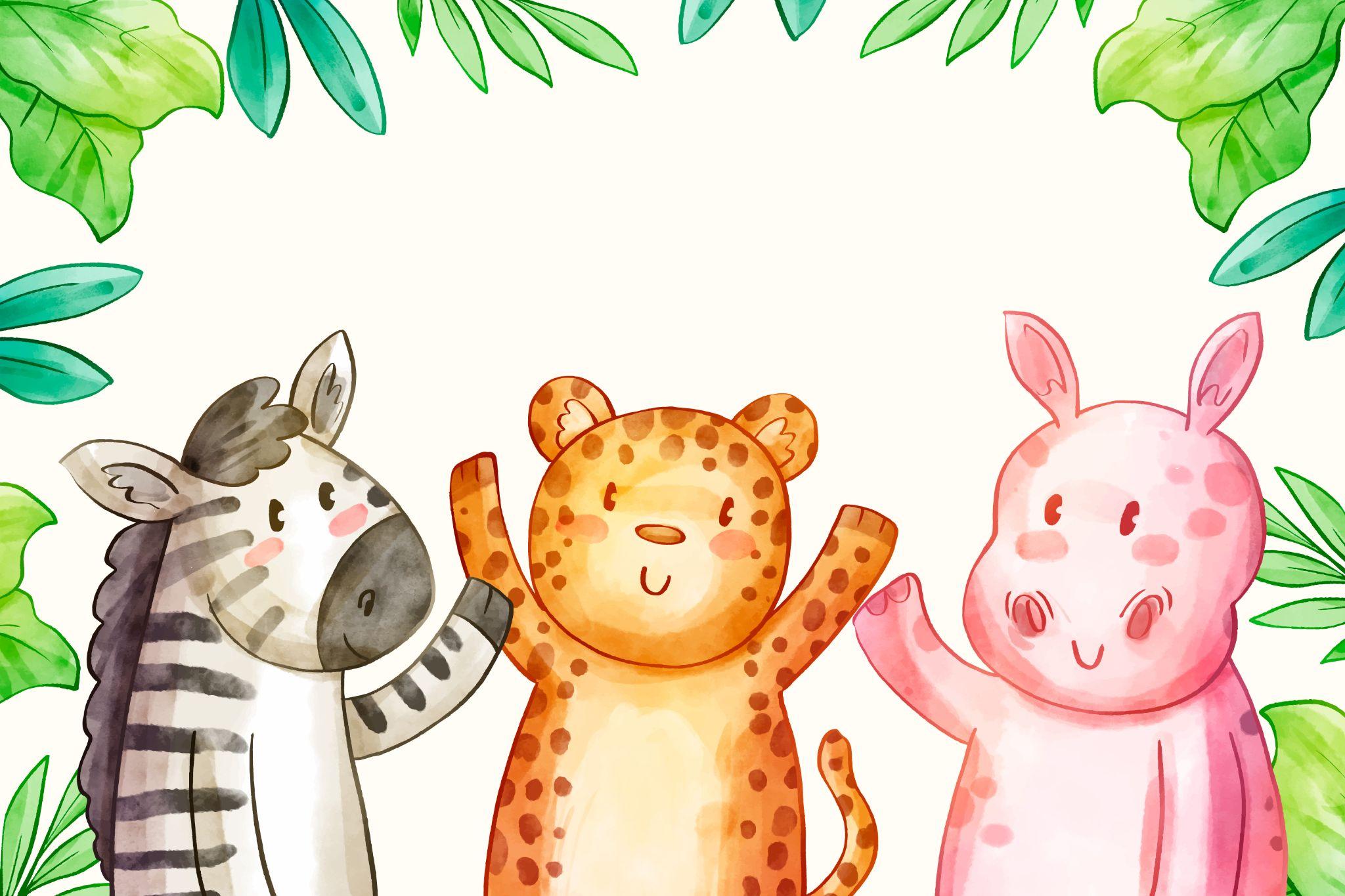 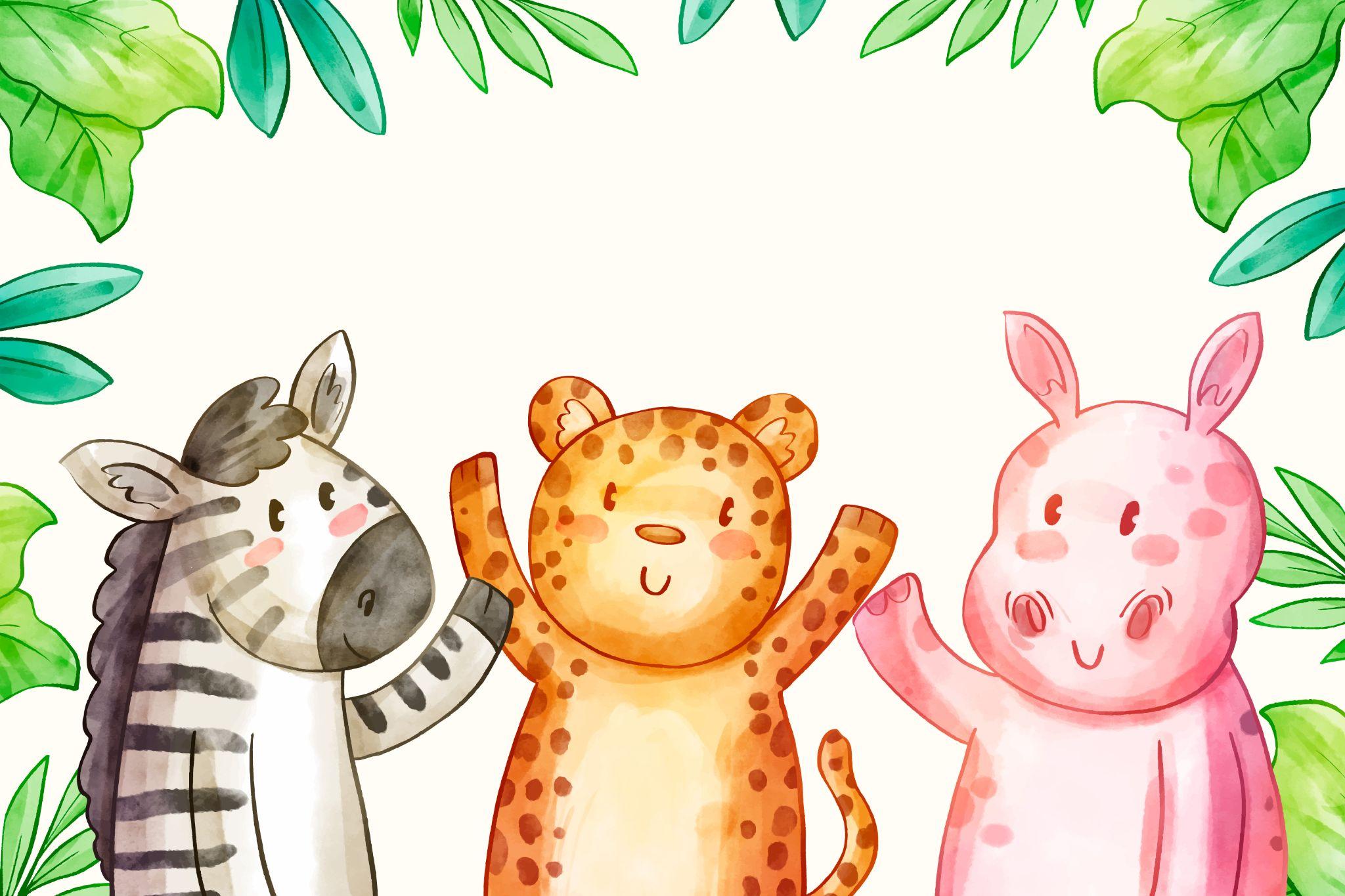 weektaak
circuit
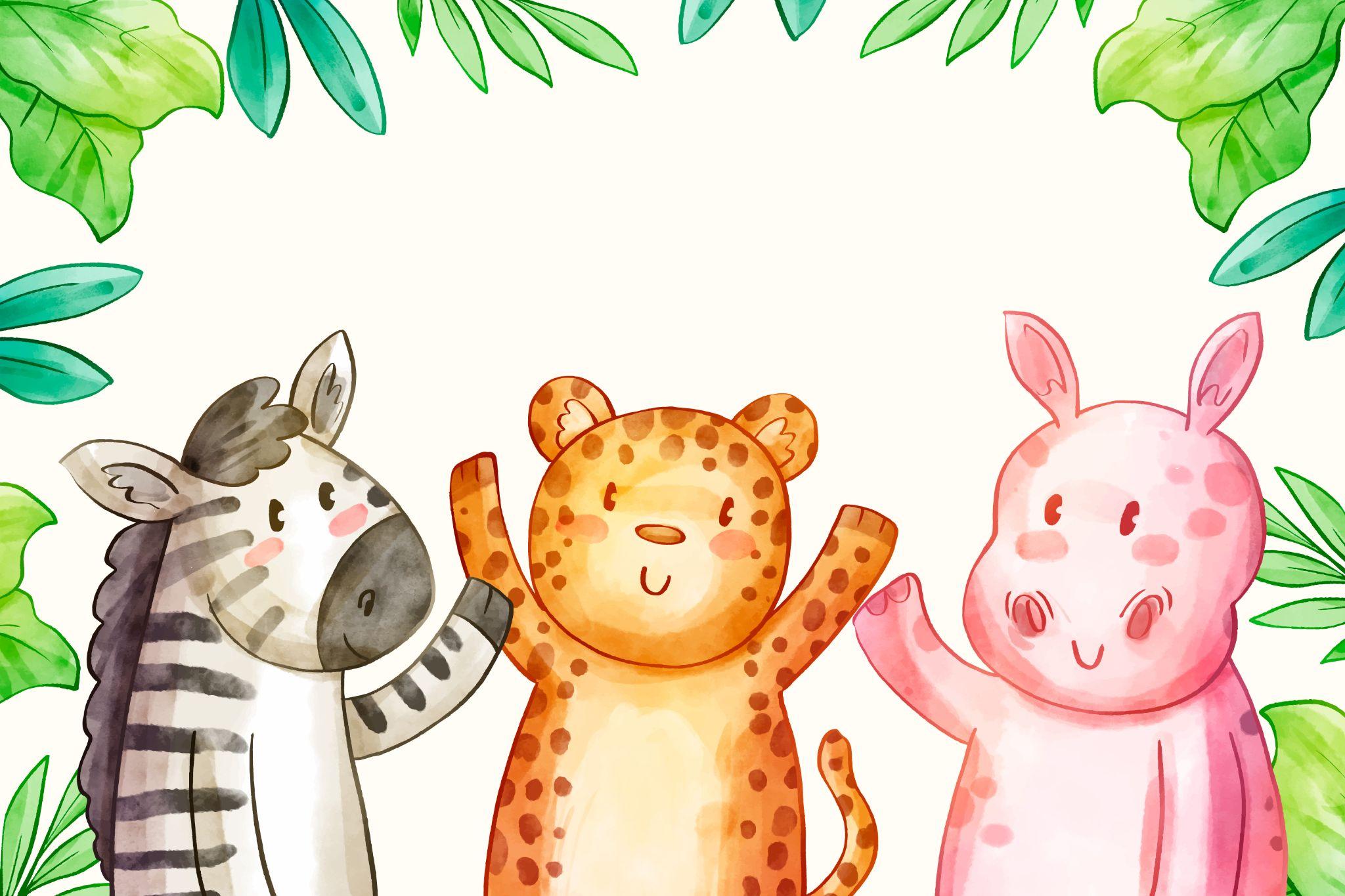 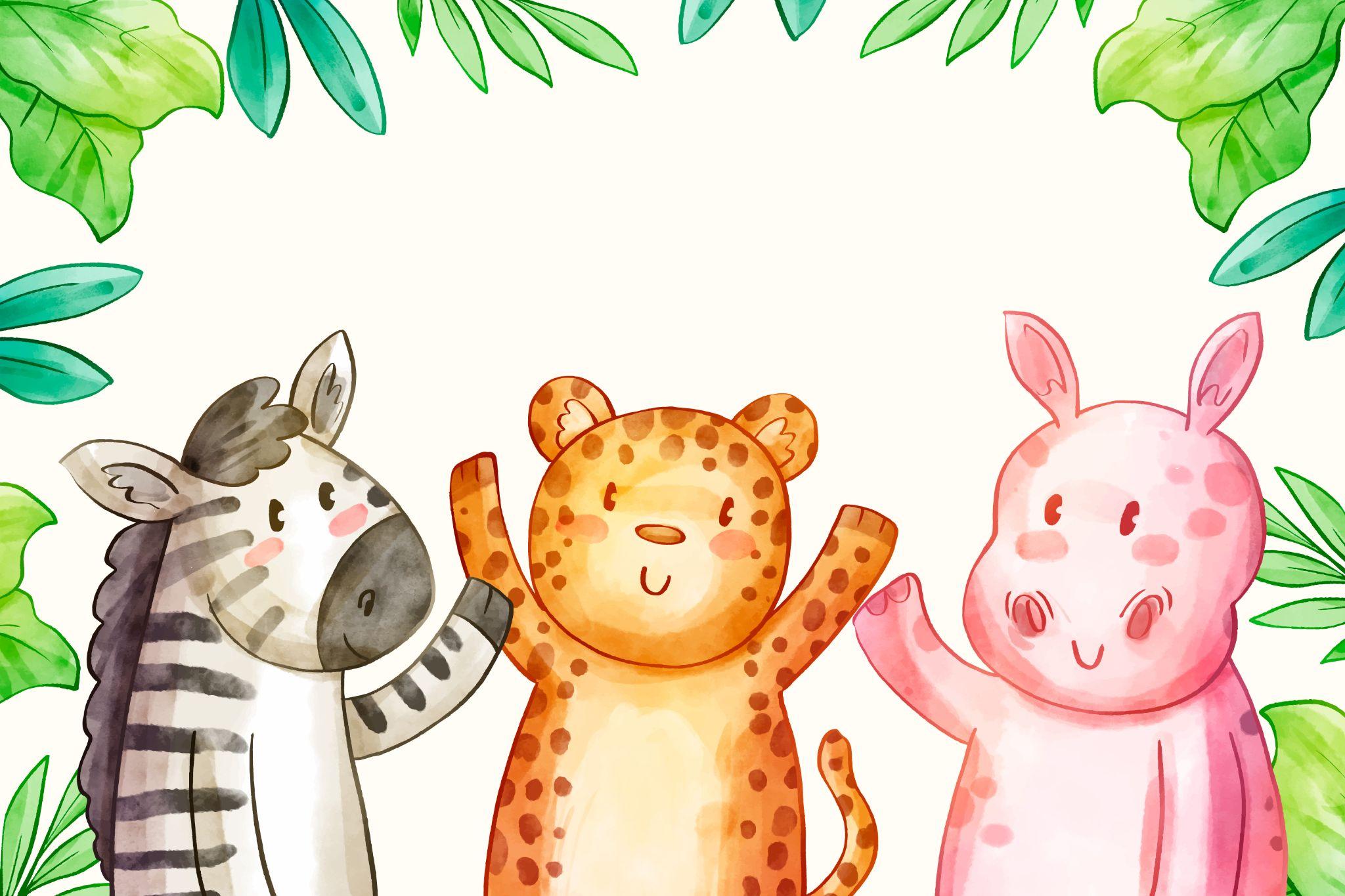 verrassing
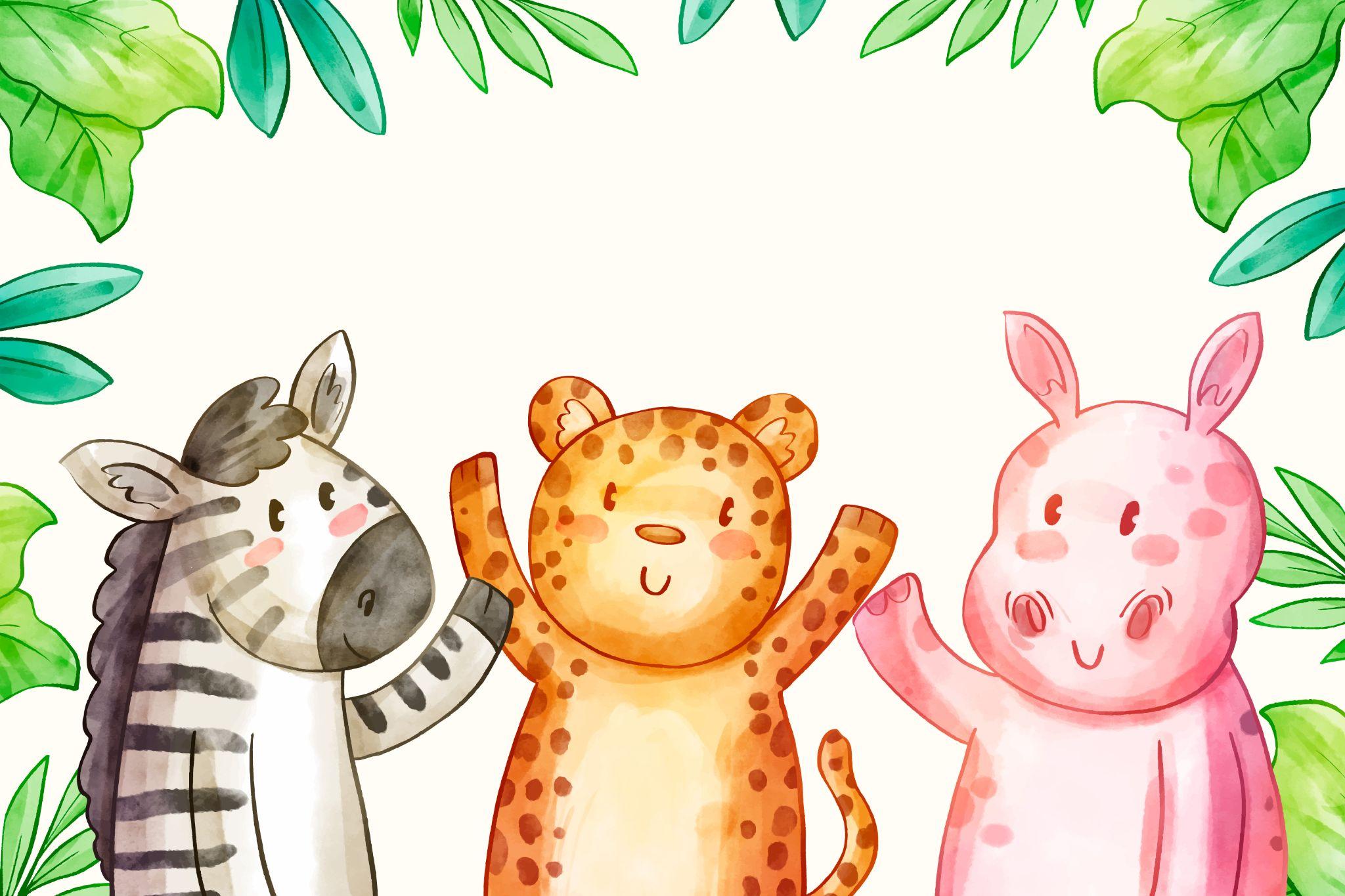 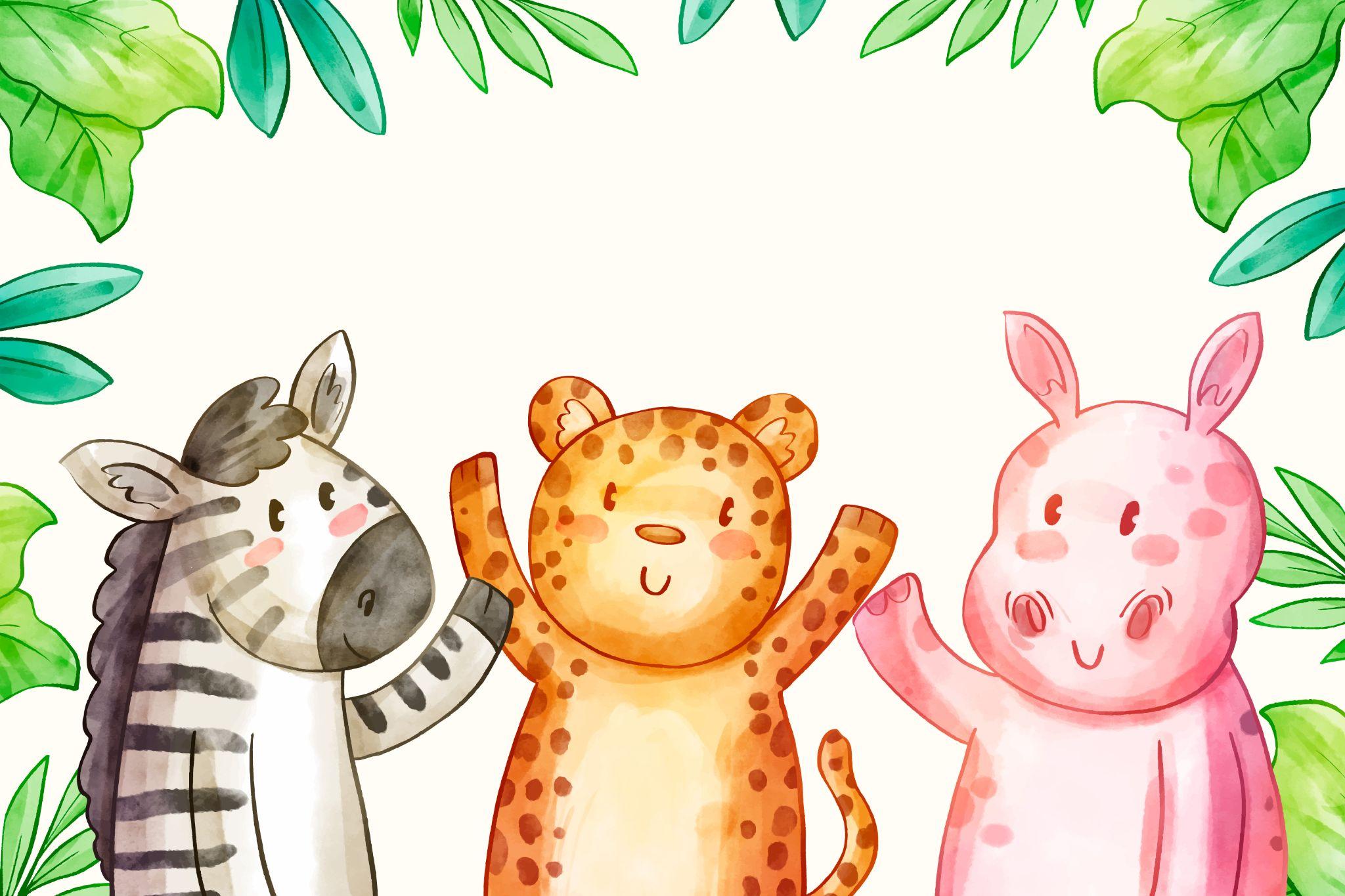 spelling
filmpje
                     kijken
verjaardag
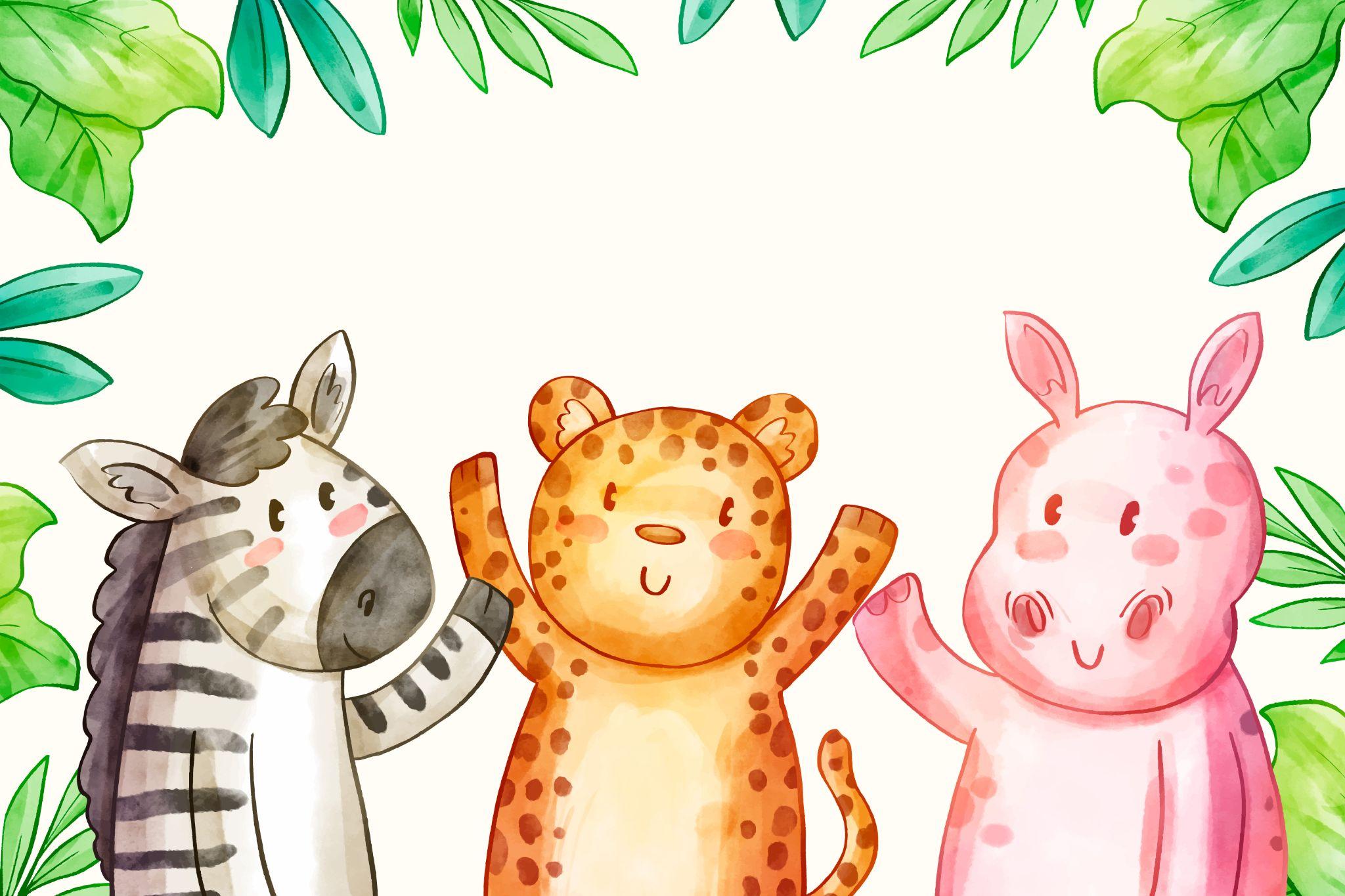 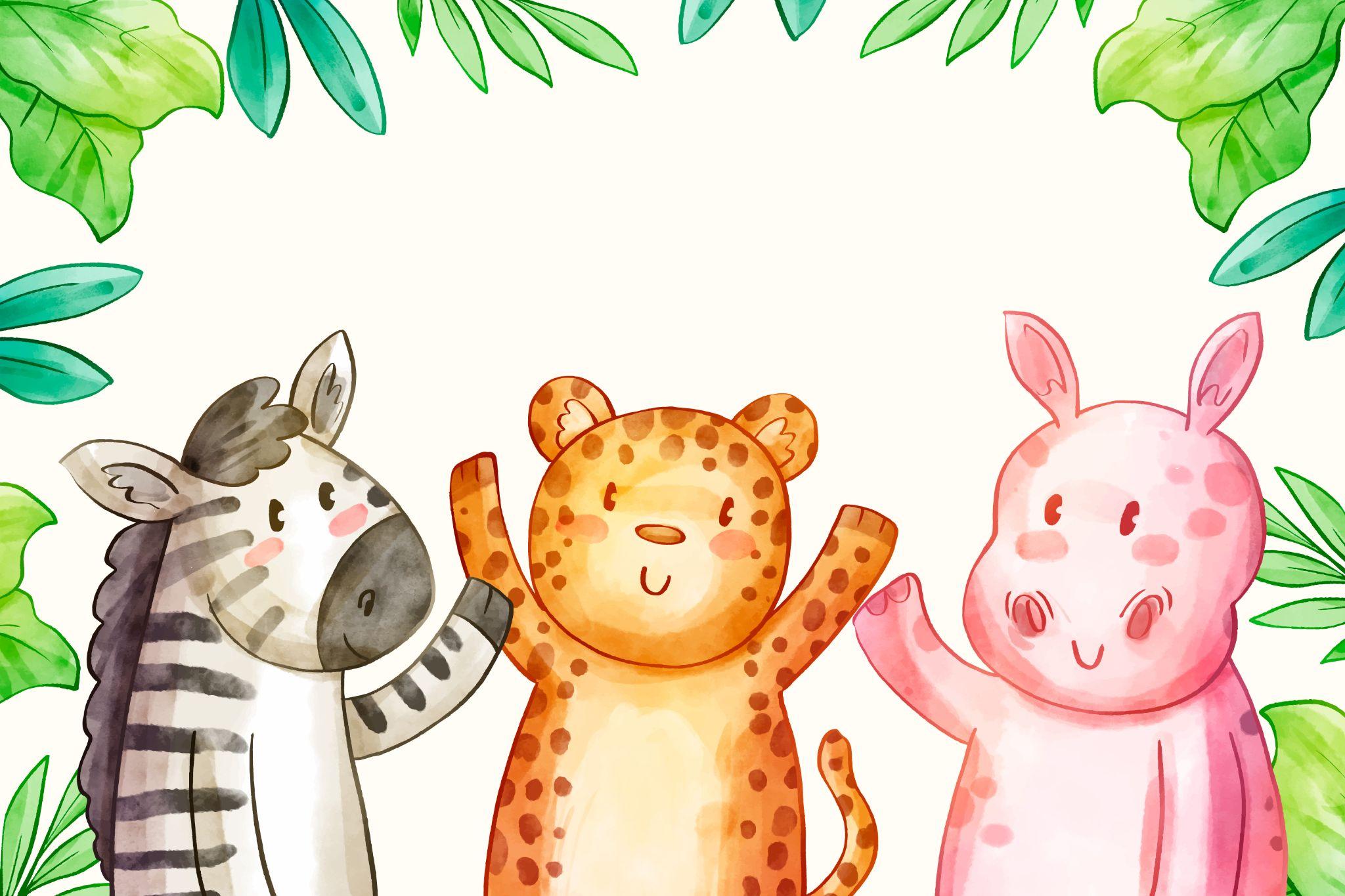 Sinterklaas                         feest
week
                       sluiting
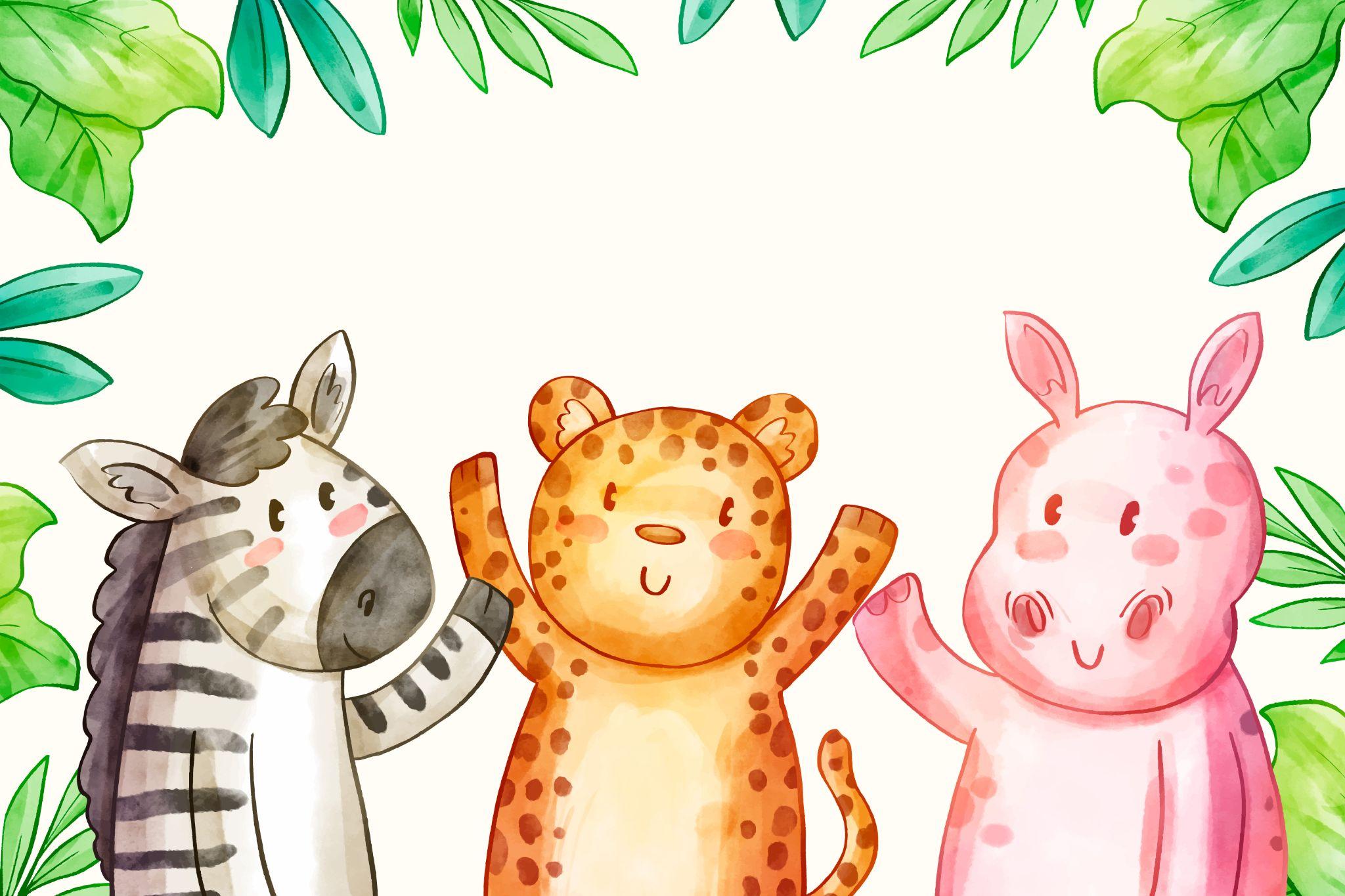 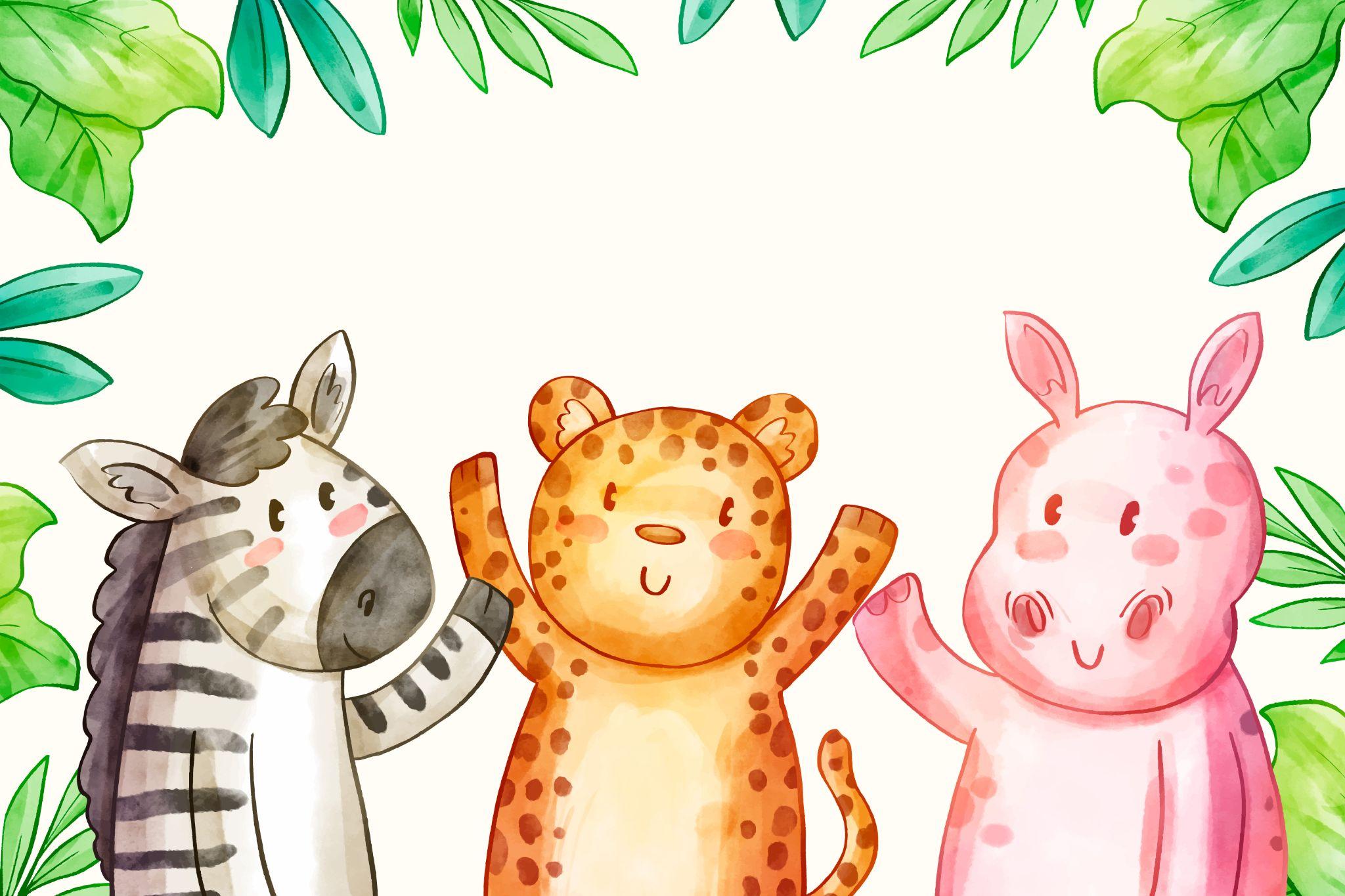 schrijven
week      opening
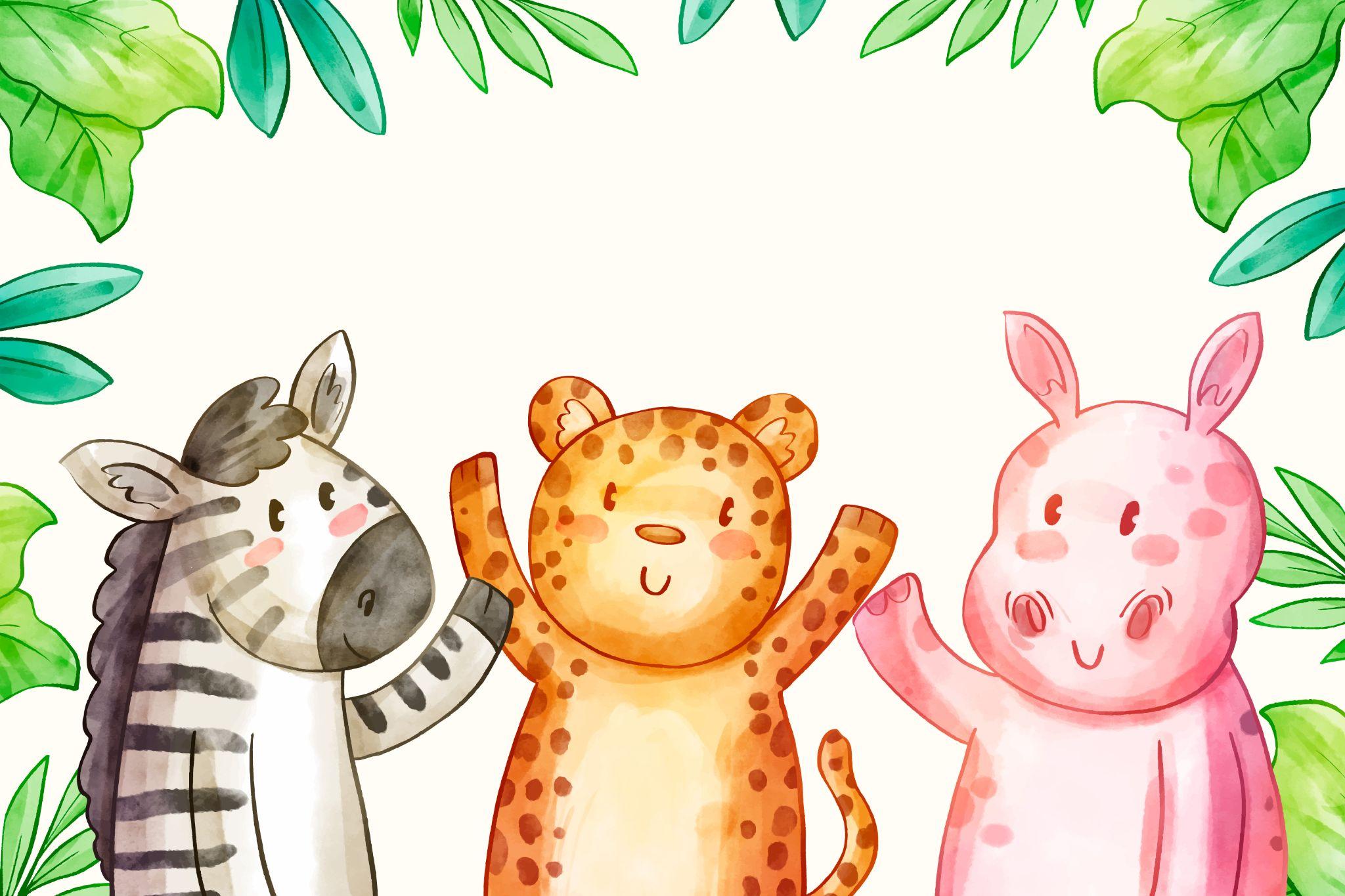 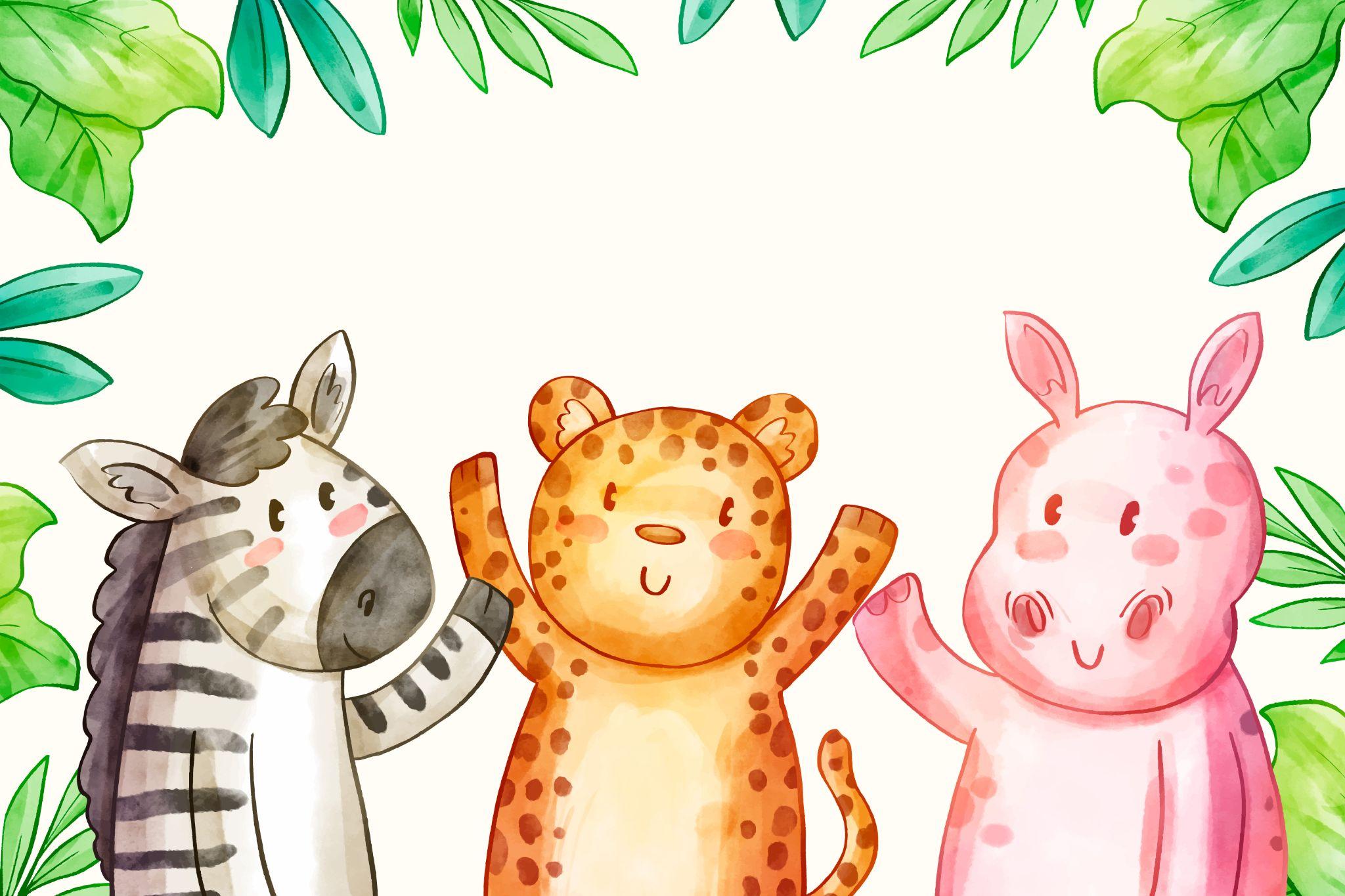 bewegend          
                   leren
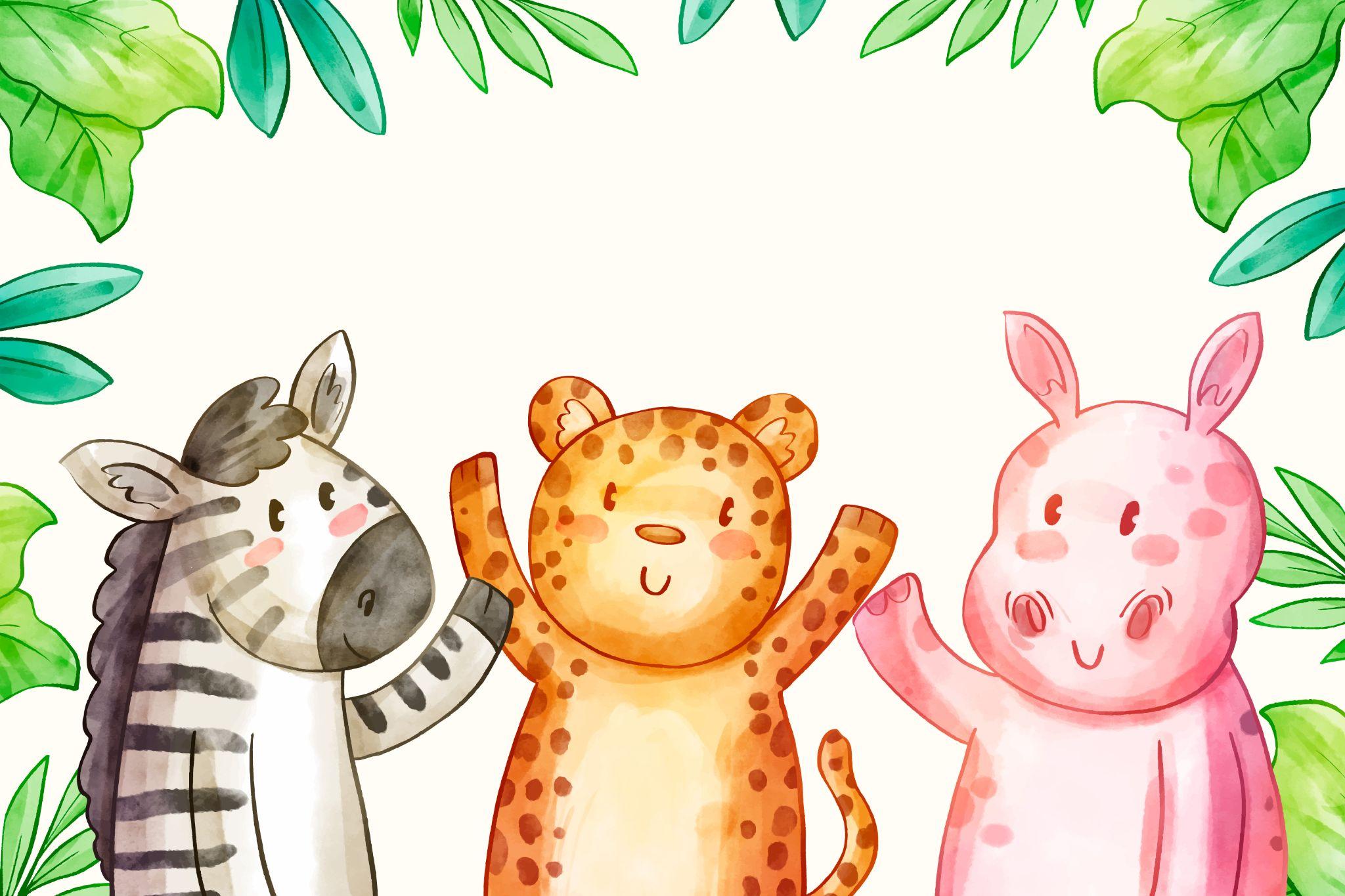 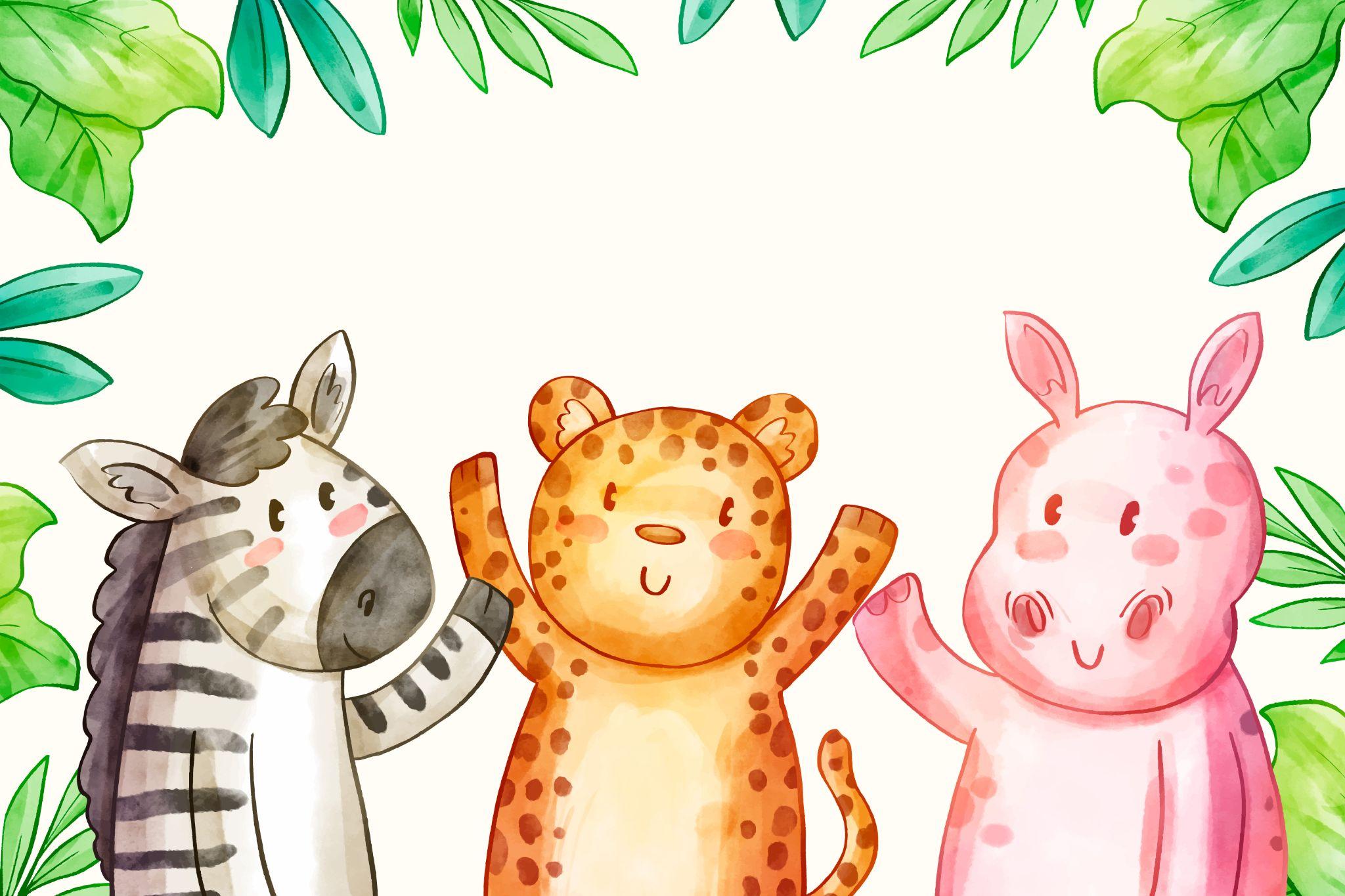 bibliotheek
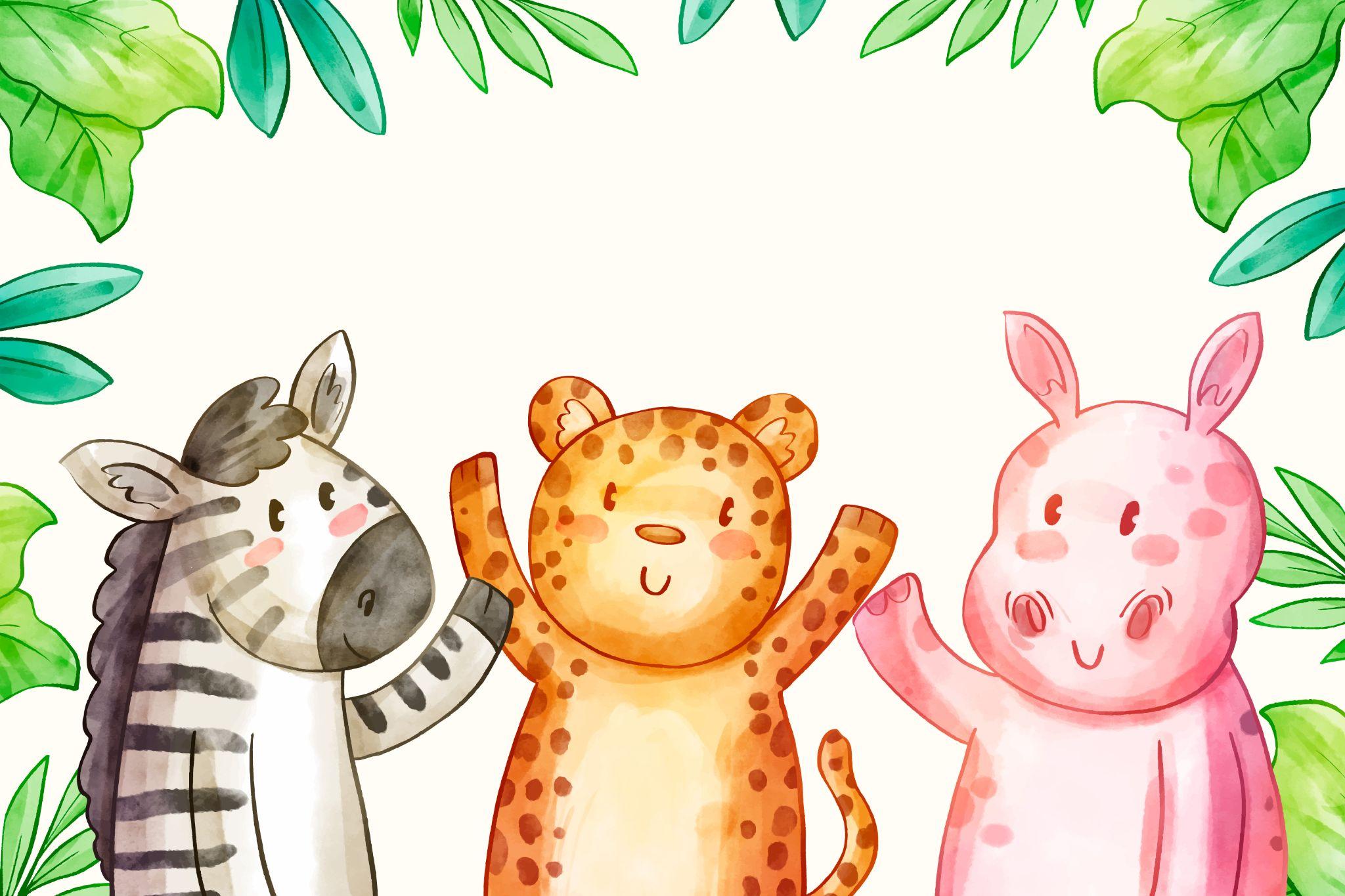 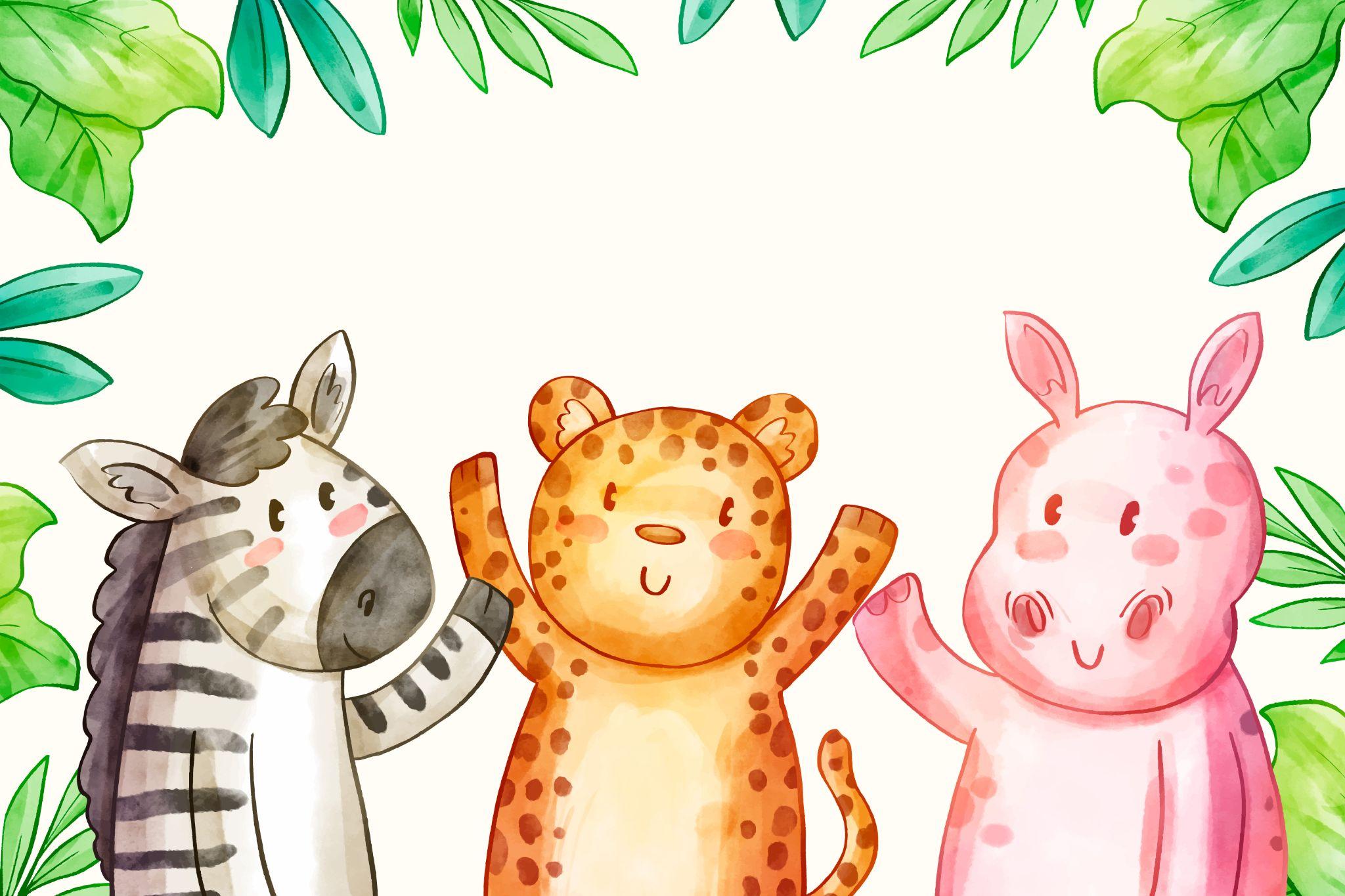 spreek
                       beurt
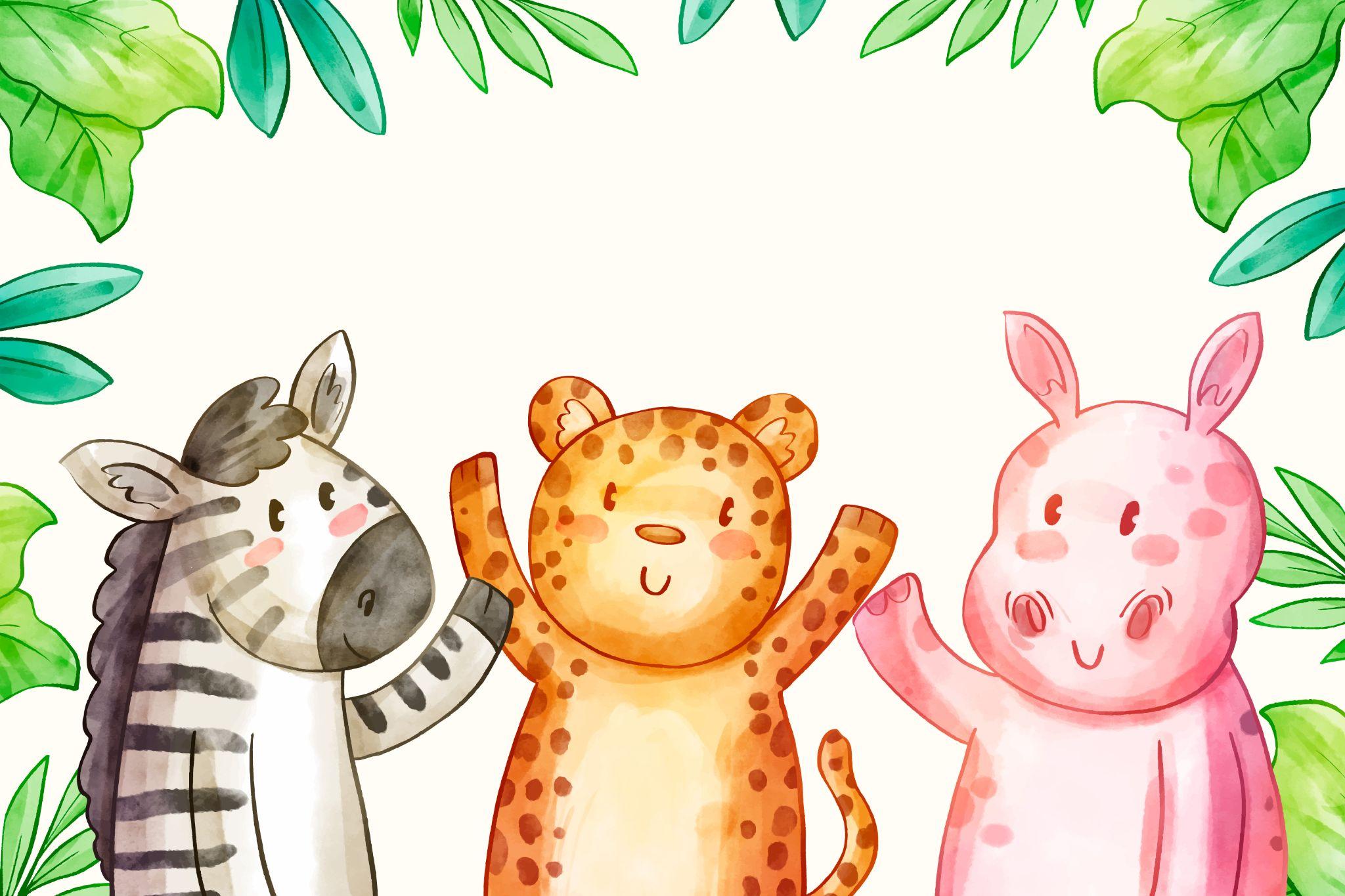 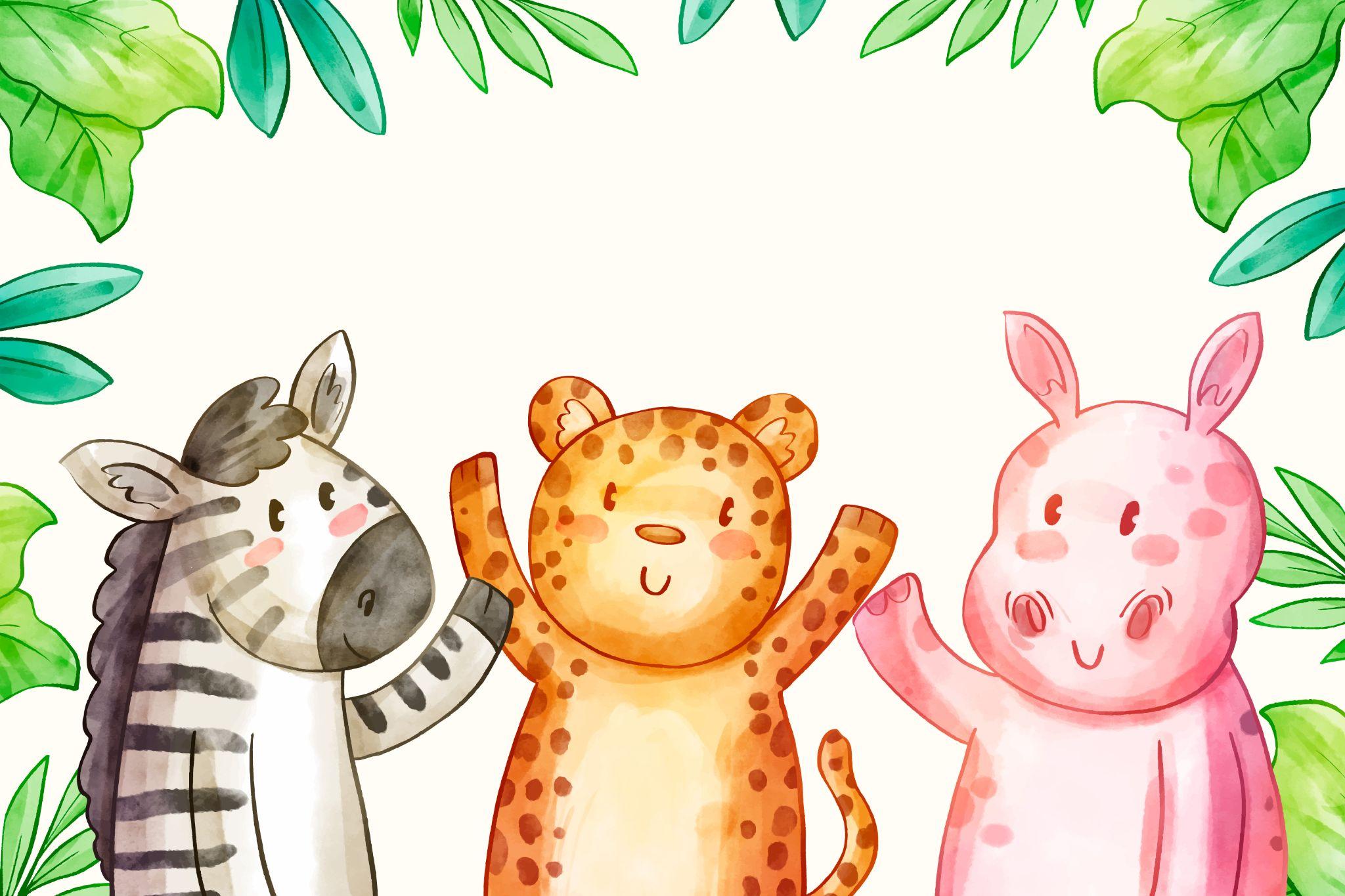